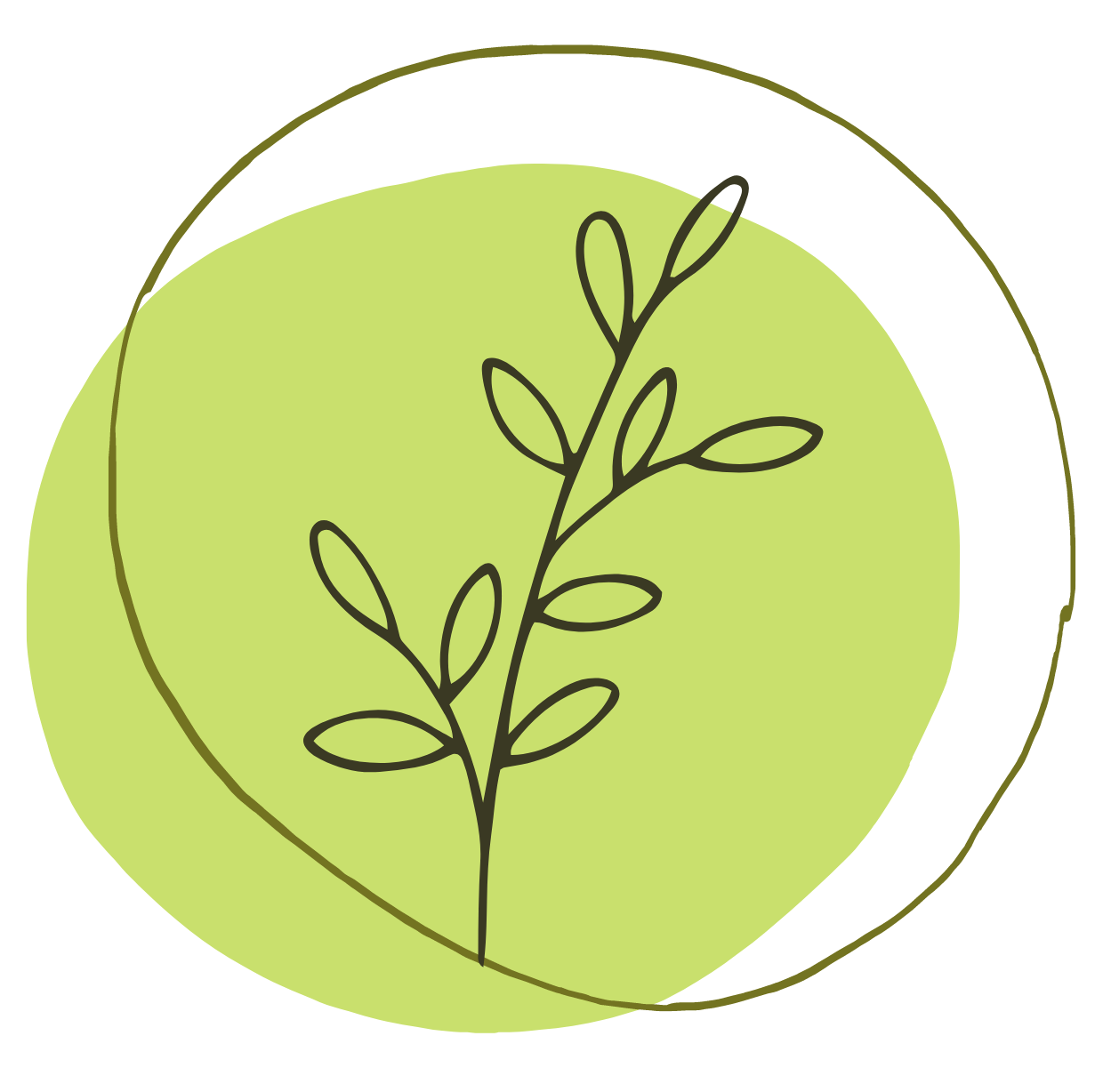 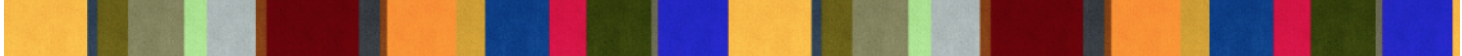 Project HEALINGS
Project HEALINGS
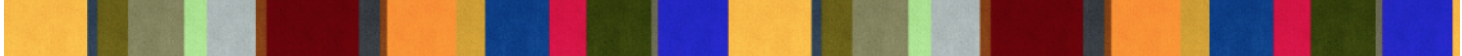 Combating Misinformation


Presented by: Ange Hwang
Executive Director
Asian Media Access
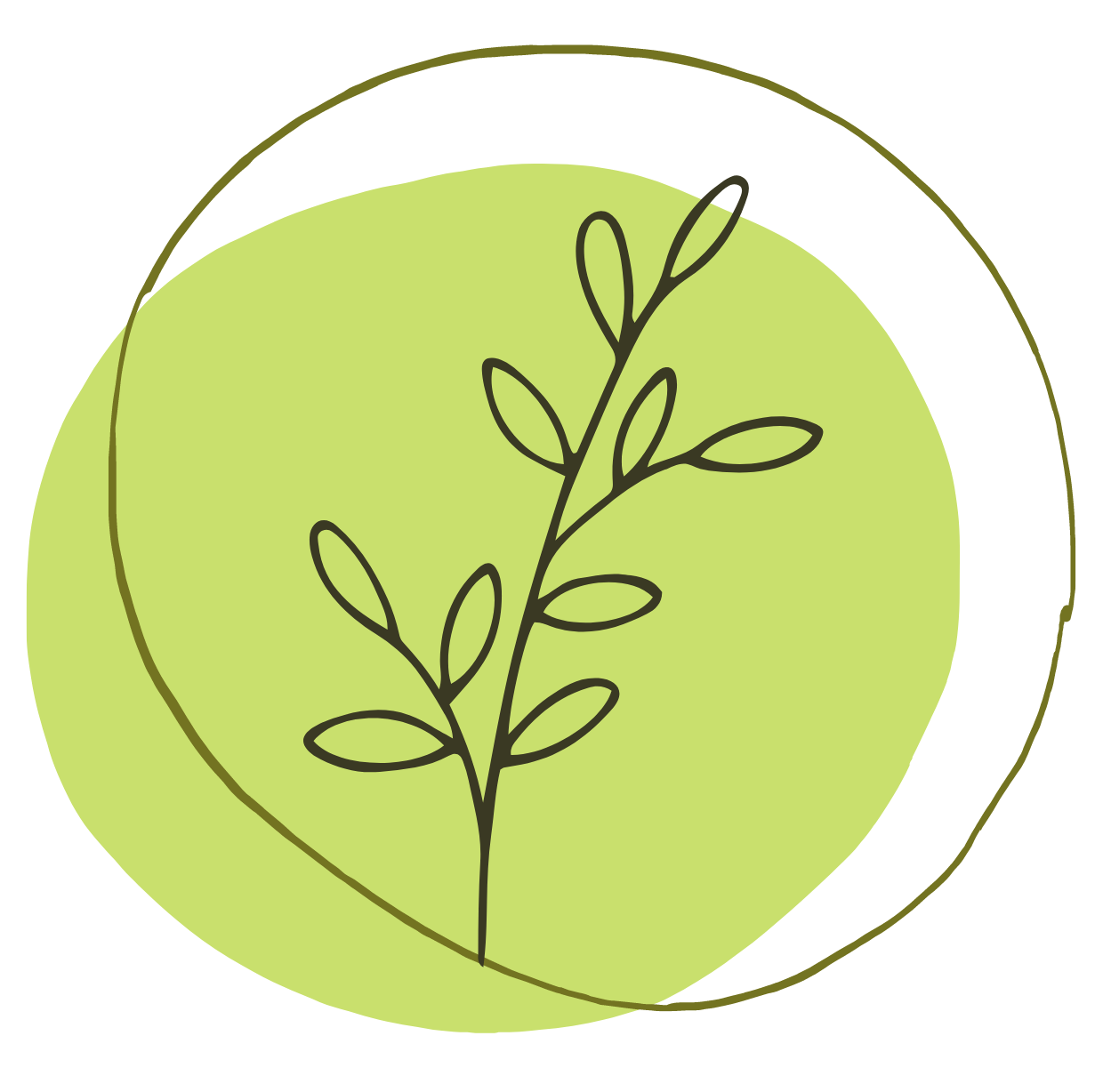 Project HEALINGS of MN - Health Education and Adult Learning Incorporated with Navigating Government Systems

Project HEALINGS was created as a HUB for improved health and wellness among Minnesotans disenfranchised by identity and circumstance, facing disparities in both healthcare access and health outcomes, and impacted disproportionately by the COVID-19 pandemic.
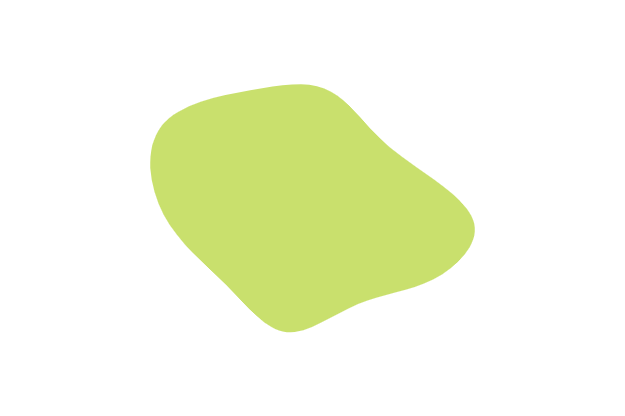 What is Project HEALINGS
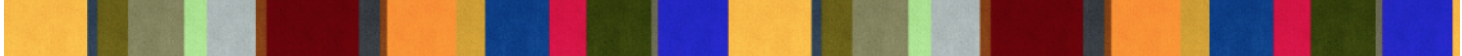 Monthly Collaborative Meeting;
Interviewing our partners for vaccination hesitancy and access barriers, led by HACER;
Town Hall Meeting collaborating with our partners, led by Diversity Council;
Educational Campaign collaborating with our partners, led by Asian Media Access; and
A lot of educational conference, events and vaccination pop up clinics, led by all of us – AND REPORTING
Tasks
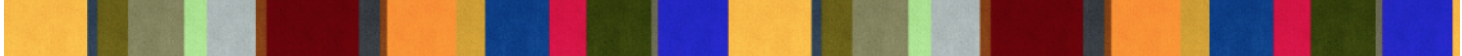 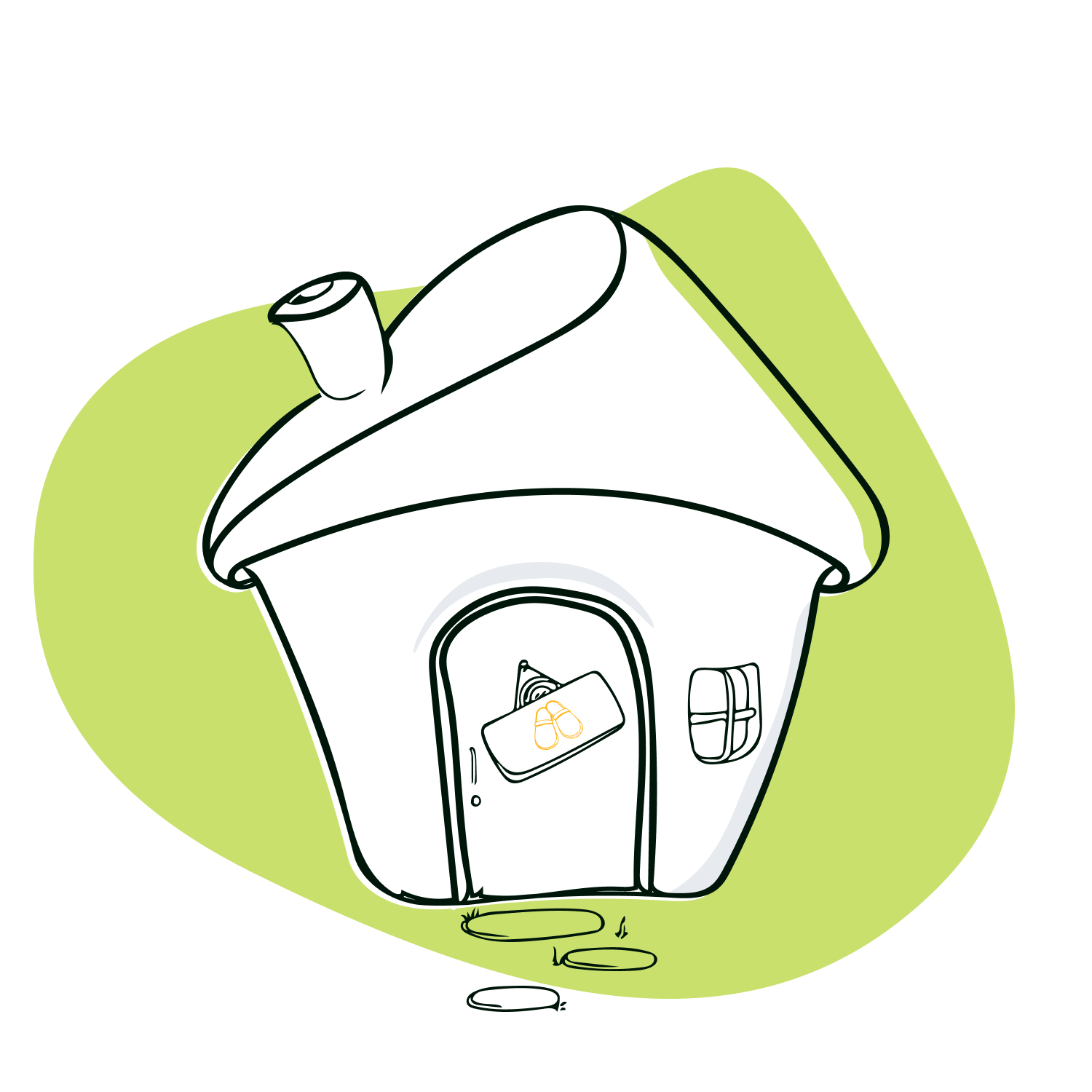 Diversity Council
 
Executive Director - Dienna Sabol, dees@diversitycouncil.org
Program Director - Kathy Harowski, kathyh@diversitycouncil.org
Financial Staff - Stefanie Meunier <bookkeeper@diversitycouncil.org>
Lead Agency
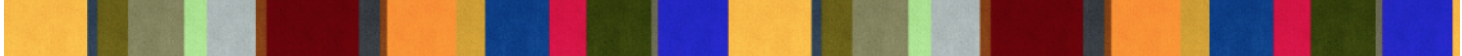 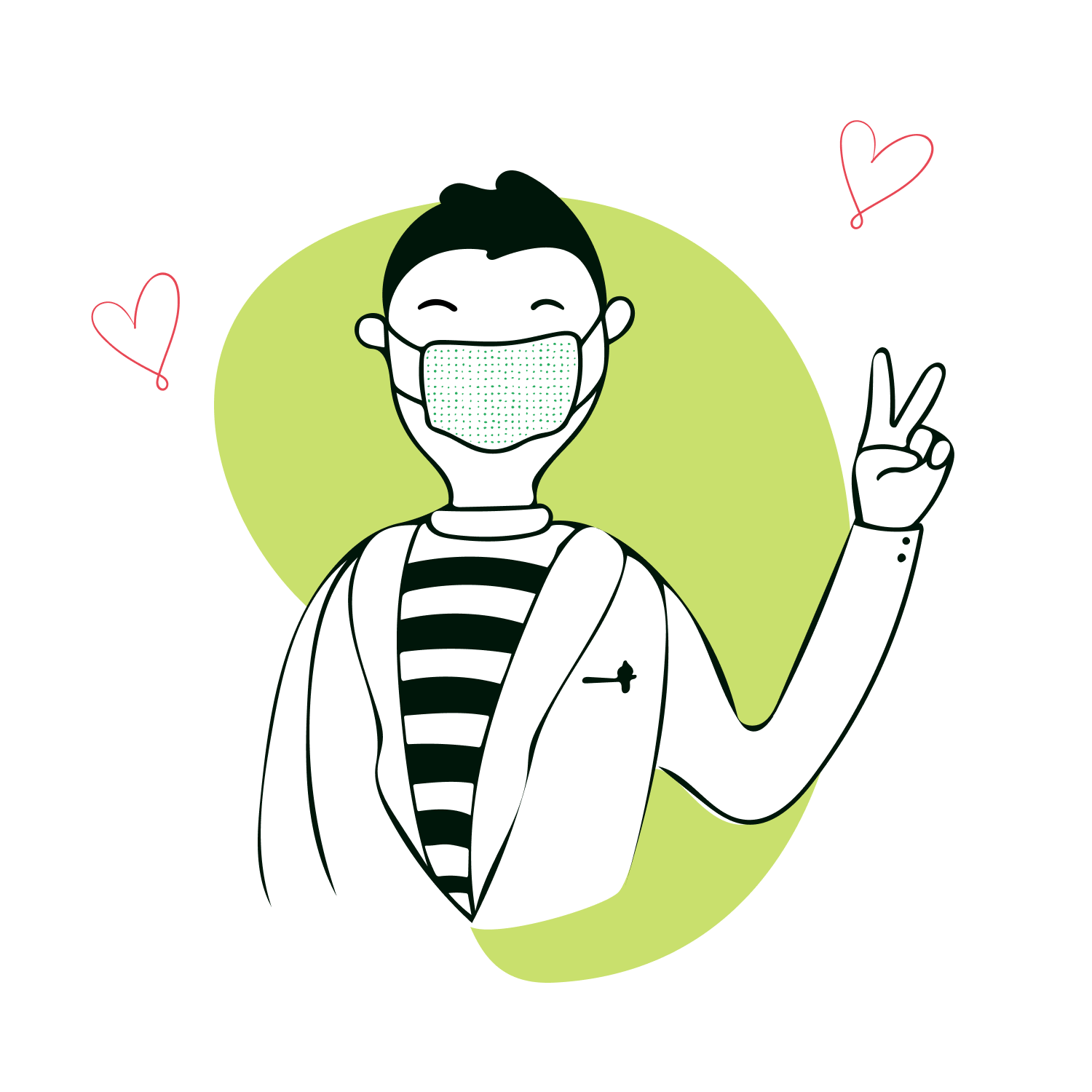 Asian Media Access
 
Executive Director – Ange Hwang, angehwang@amamedia.org
Director of Multimedia Technology – Steve Lu, stevelu@amamedia.org
Media Campaign (Website and Social Media Management) – Jiang Zhu, Jiang.zhu@amamedia.org
Co-Lead Agency
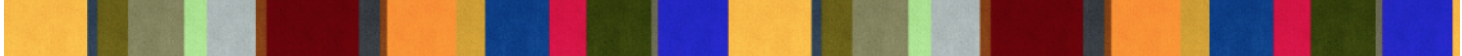 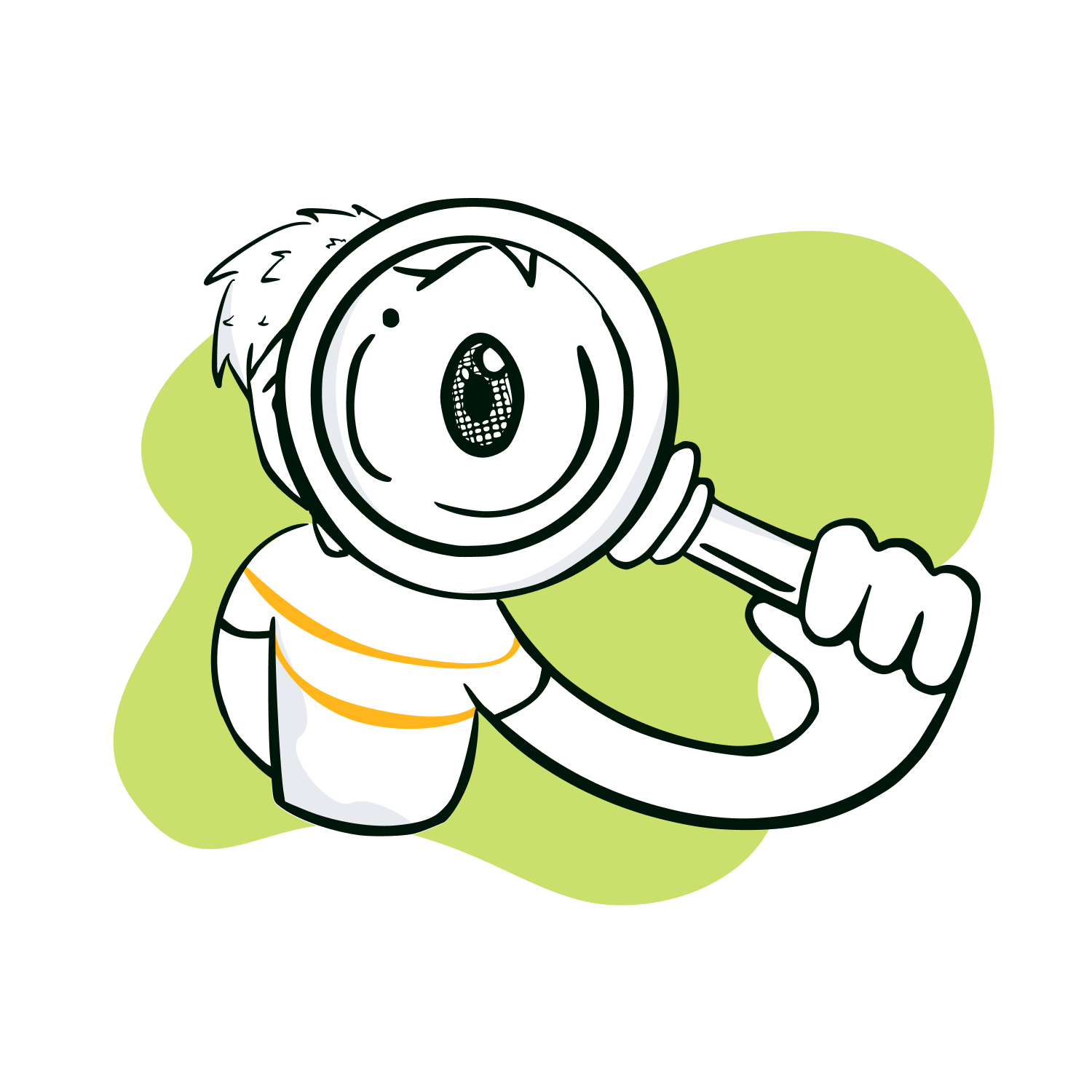 Hispanic Advocacy and Community Empowerment through Research (HACER )

Executive Director – Rodolfo Gutierrez, rodolfo@hacer-mn.org
Program Coordinator - Ruben Gonzalez, <ruben@hacer-mn.org>
Co-Lead Agency
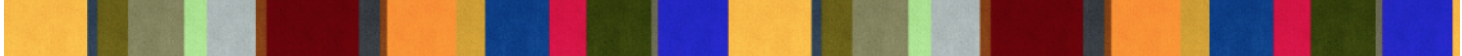 What is out there ?
COVID-19 just like the common flu and Nature Immunity Preferred
Vaccine’s long term impacts
Misinformation about Vaccination, ex. altered the DNA, or impacting on fertility 
Joking about Vaccination
Providing another research to indicate the unnecessary
Attacking the Vaccination Host
No matter what you said – It’s my RIGHT to not get vaccinated
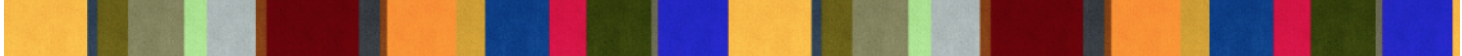 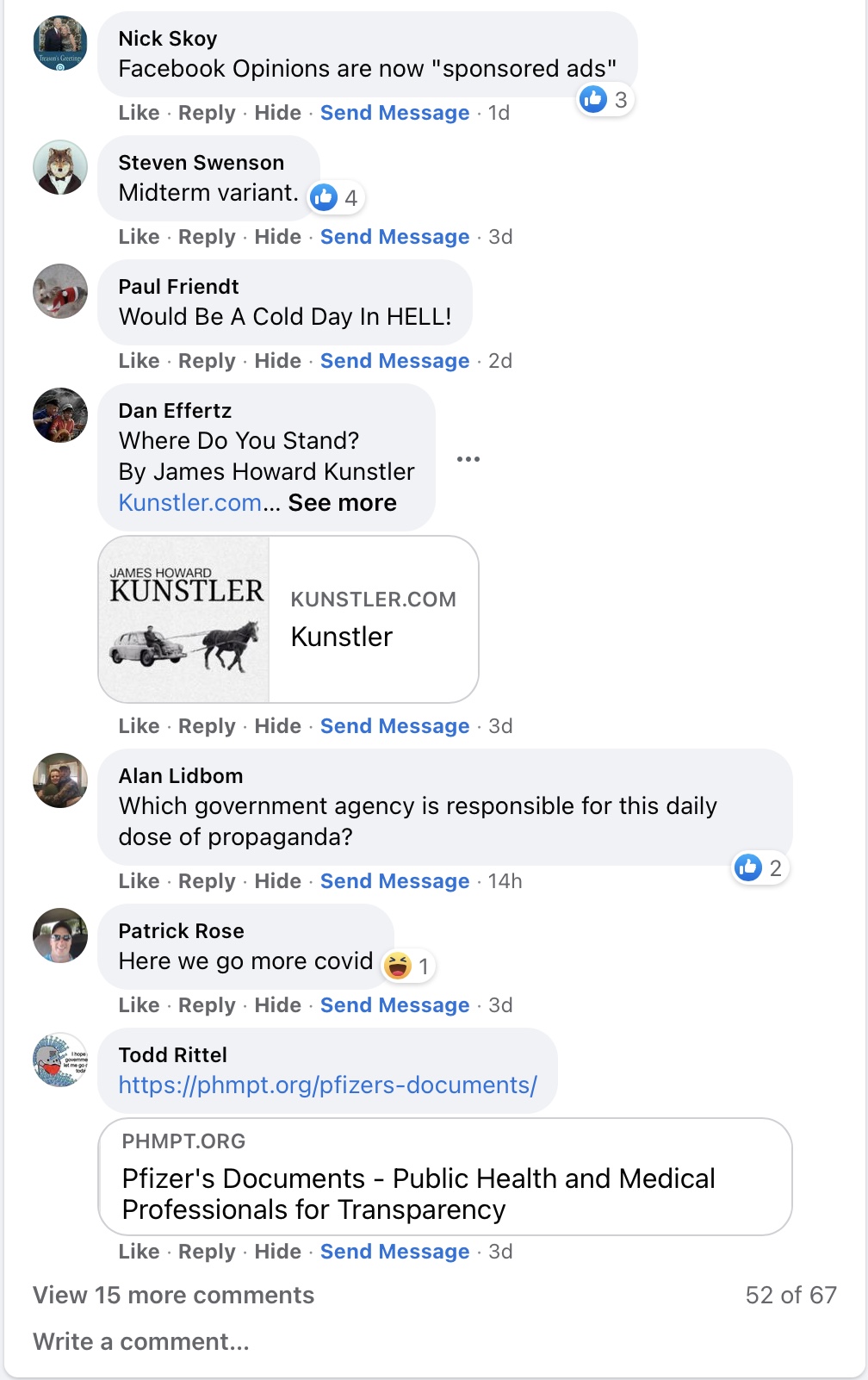 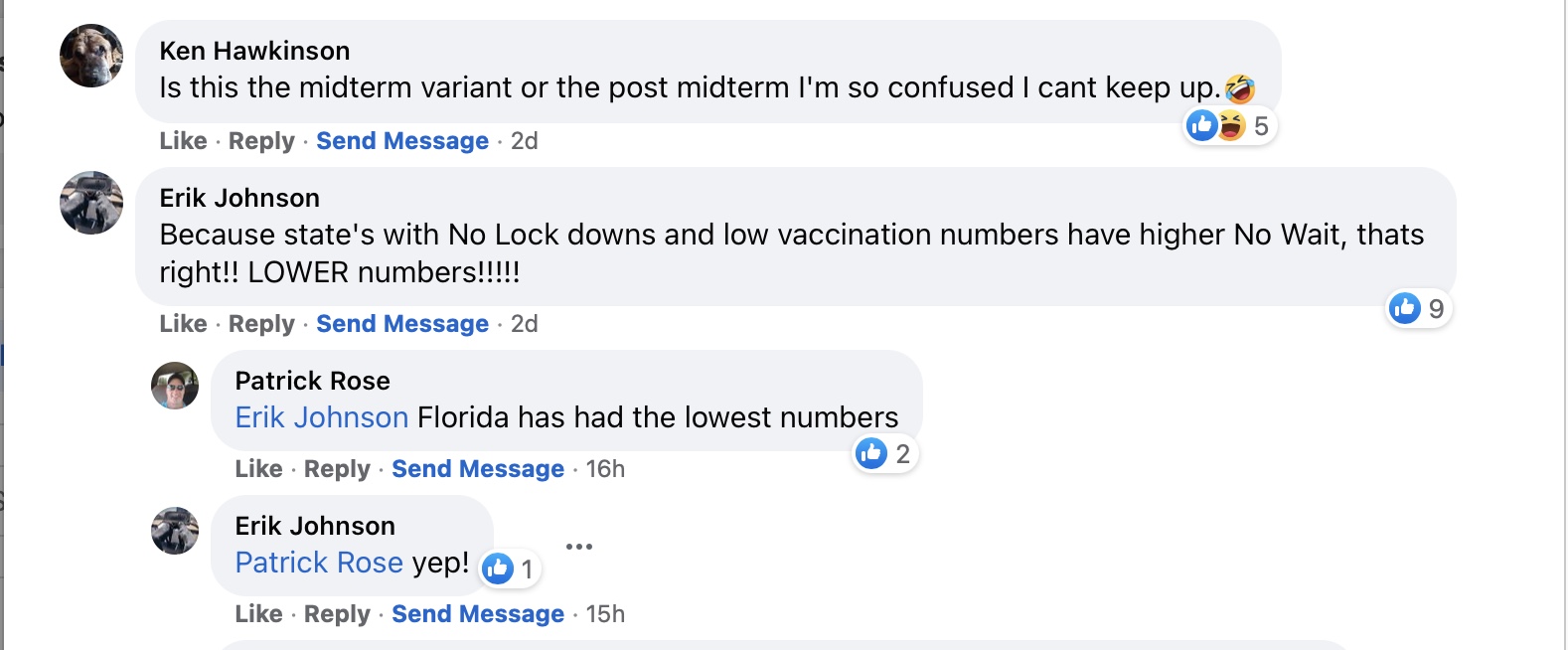 Gambling, Shopping, and Winning
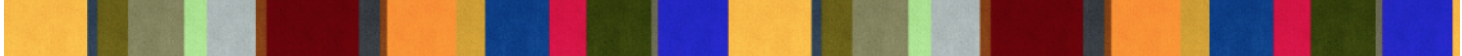 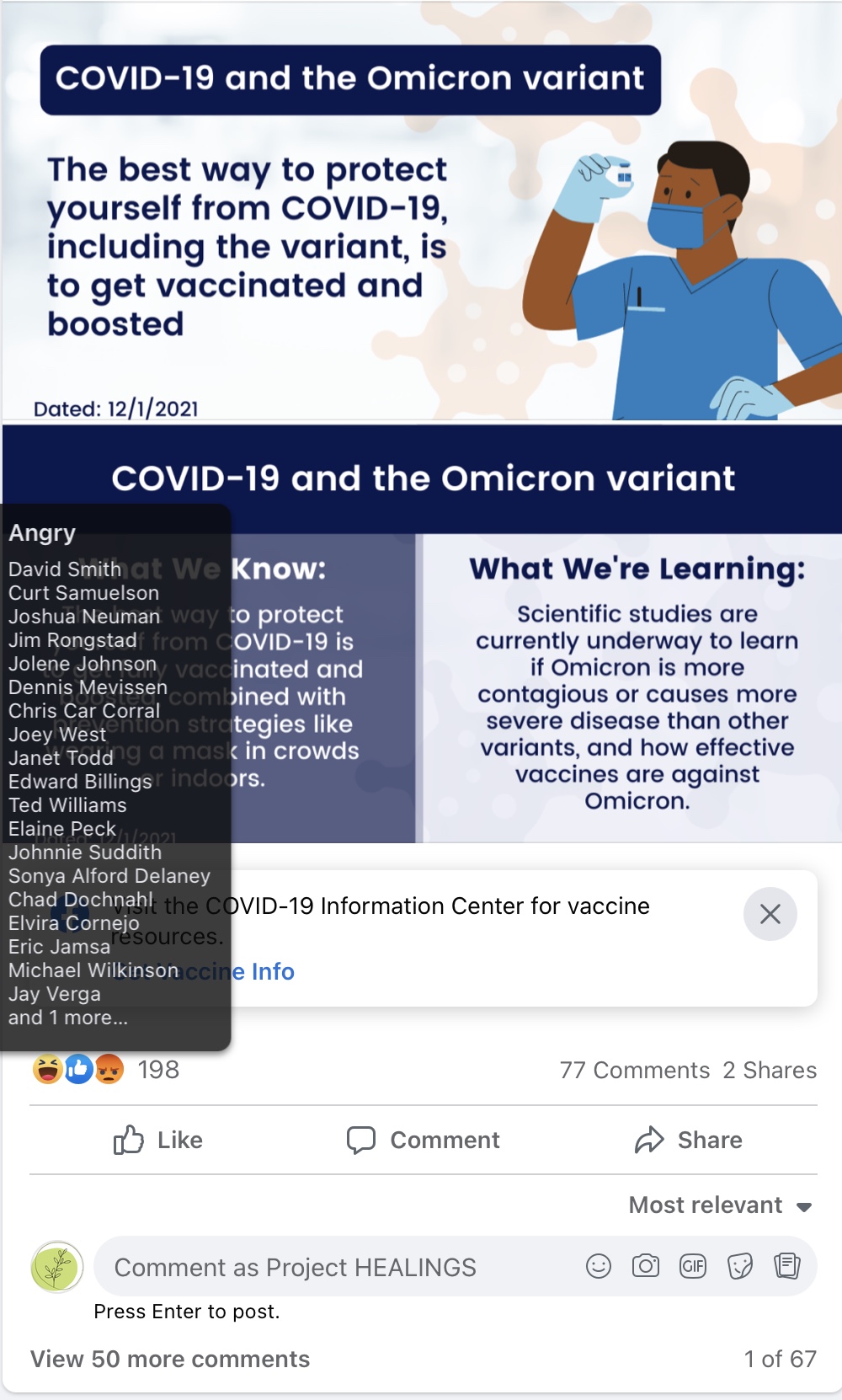 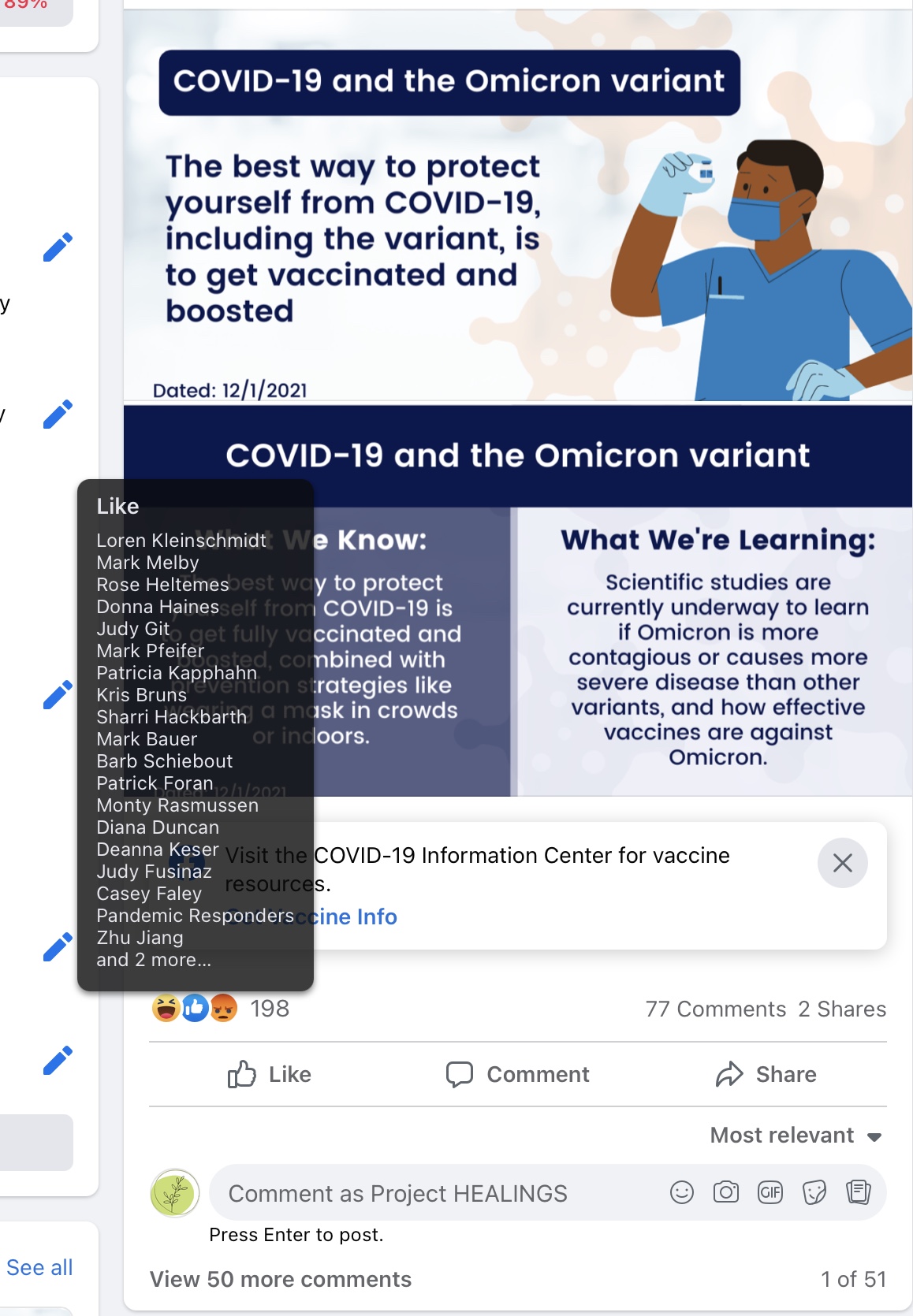 Gambling, Shopping, and Winning
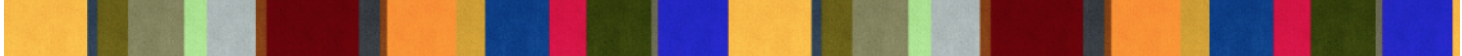 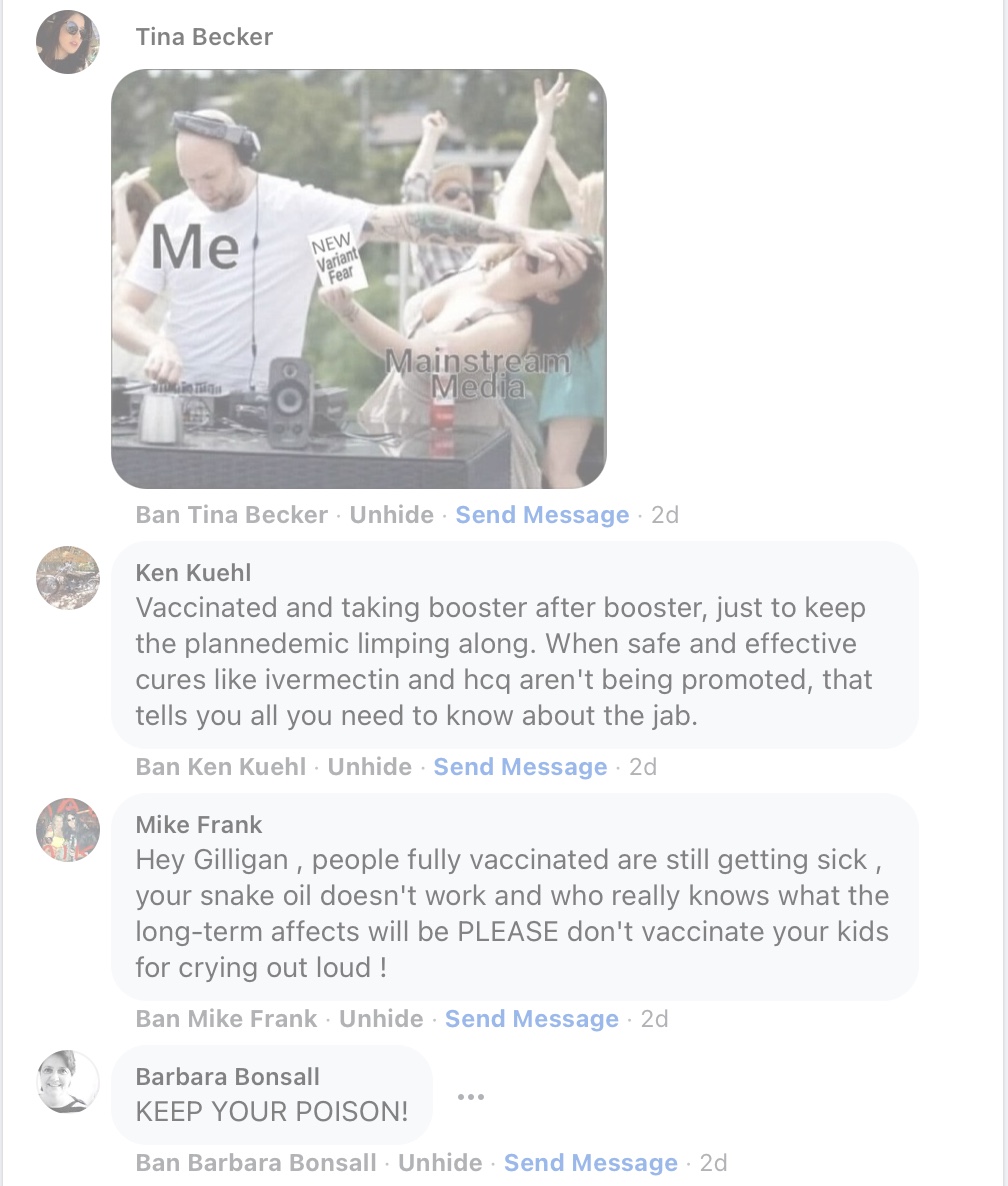 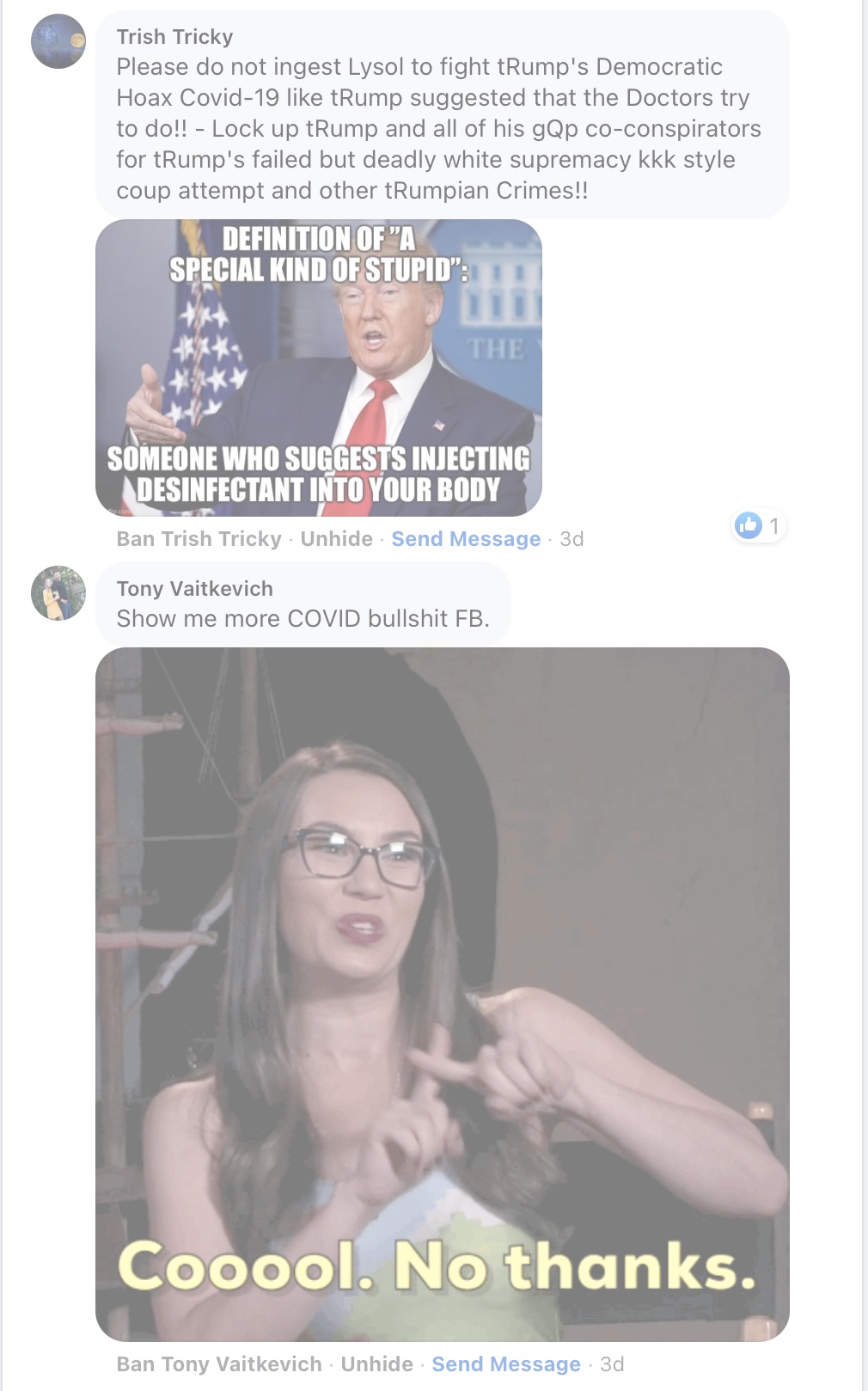 Gambling, Shopping, and Winning
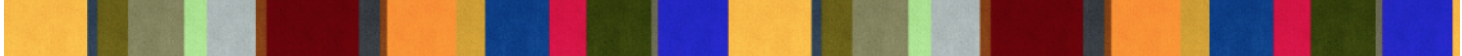 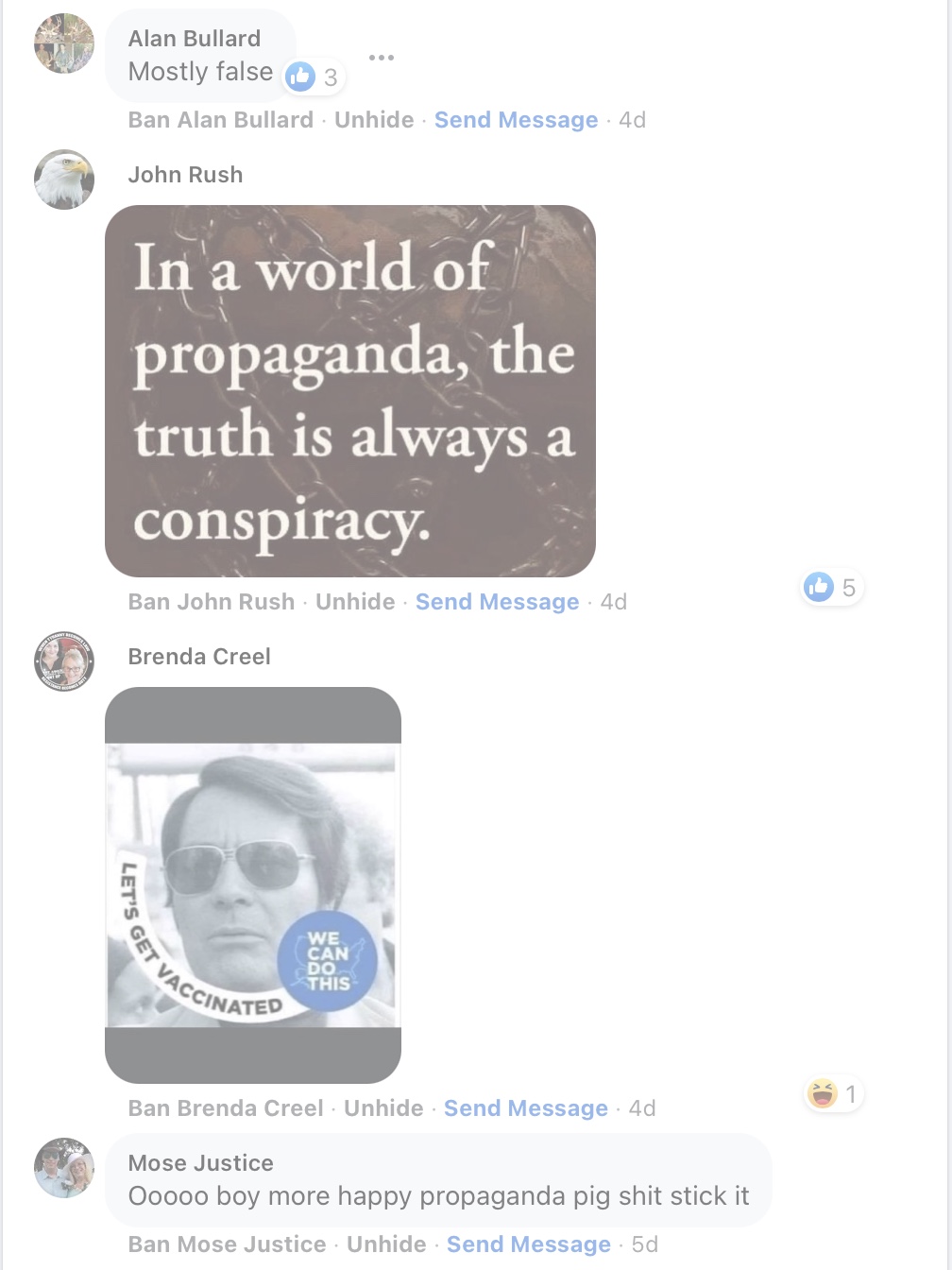 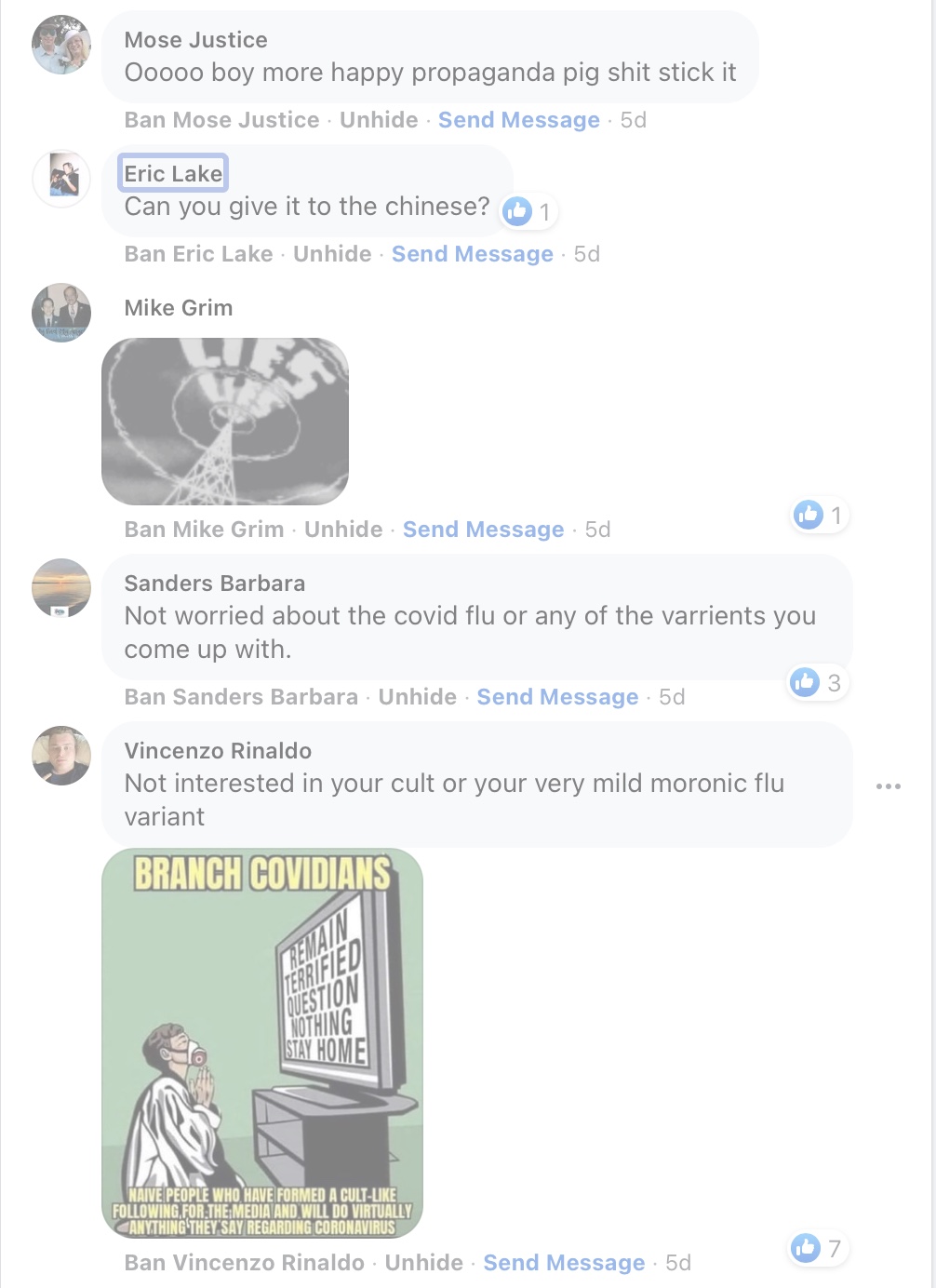 Gambling, Shopping, and Winning
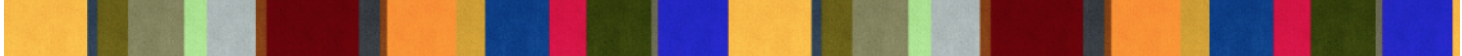 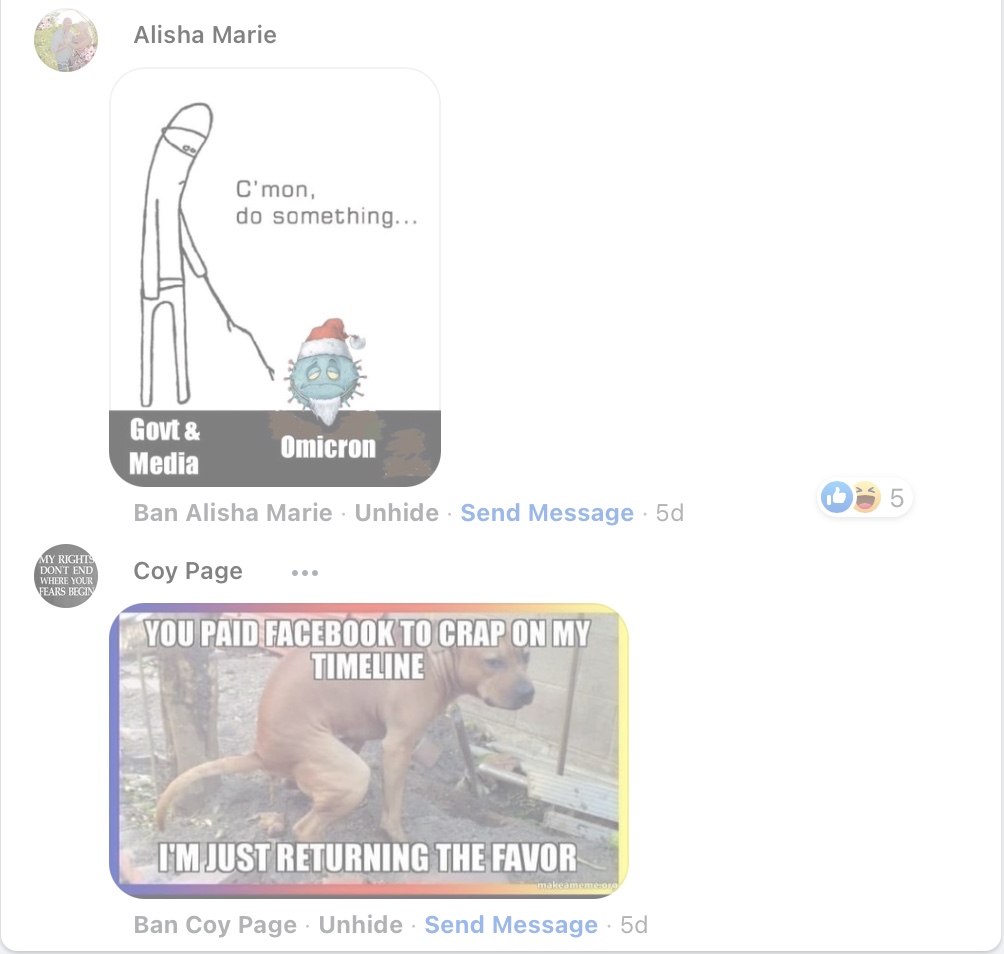 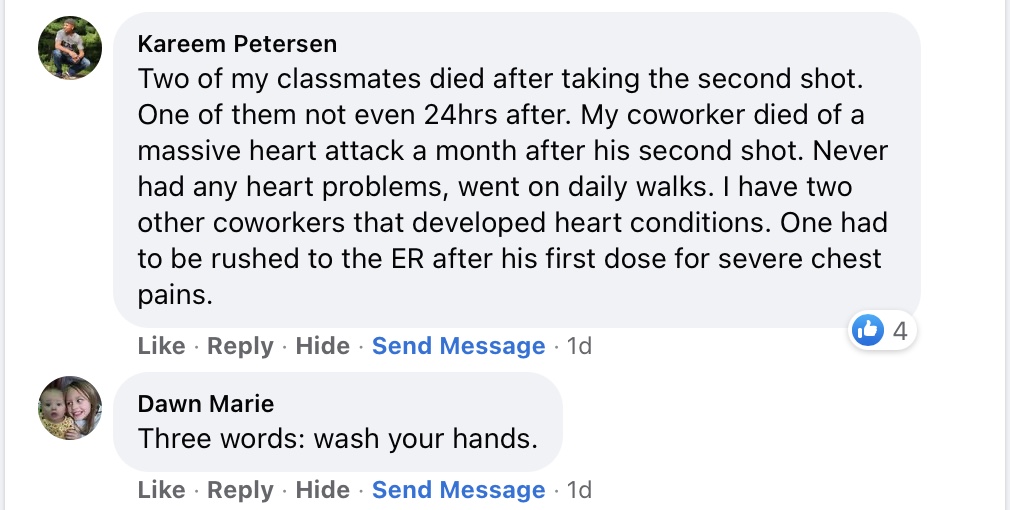 Gambling, Shopping, and Winning
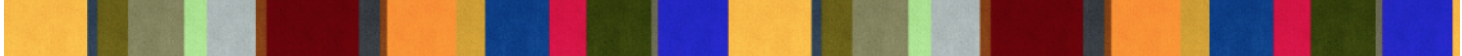 What can we do?
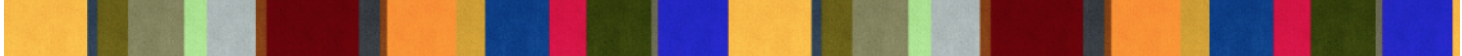 Value Proposition #1 – Consideration – Thanks, but here is the FACT – provide correct information to replace the misinformation without arguments
Value Proposition #2: Diversion – Do you happen to know…. providing another historical fact
Value Proposition #3: Immersion – Providing Context and WE ARE IN THIS TOGETHER
Value Proposition #4: Progression - Emphasizing the Future – to better protect your family and children
Value Proposition #5: Repetition - Like a broken record – repeating your messages again and again – Make correct information more memorable
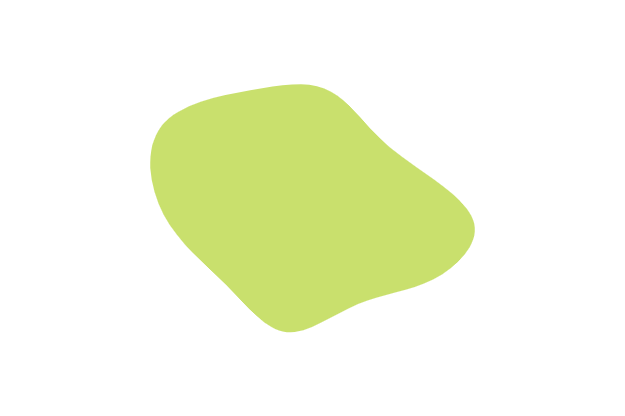 Value Proposition #1 – Consideration – Thanks, but here is the FACT – provide correct information to replace the misinformation without arguments
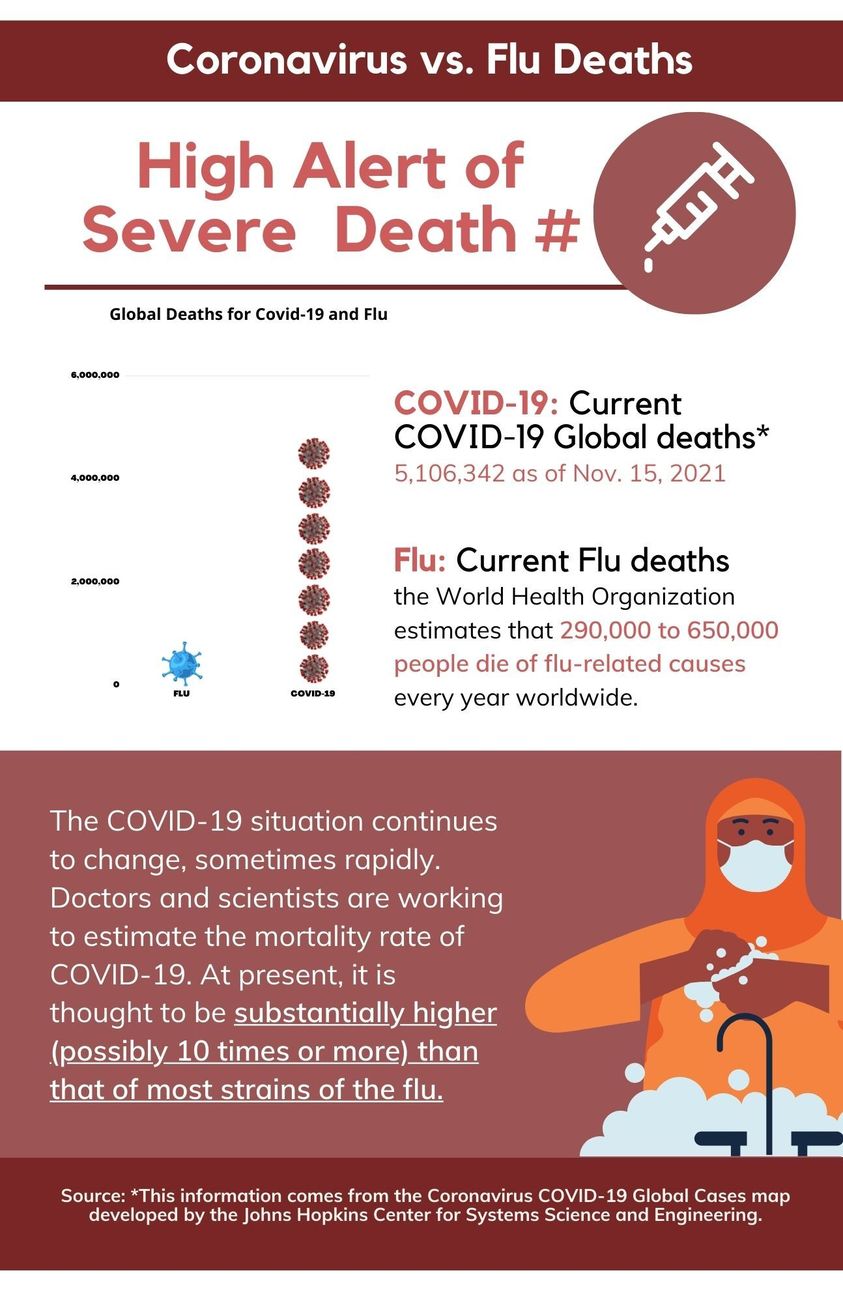 If you look at the U.S. stats compared to the rest of the world, it is obvious something is wrong here. We were the first to have mass availability of vaccines, yet 62.4M infected and over 841K dead. The most deadly contagious disease in our country's history. Many of those death were preventable with vaccination.
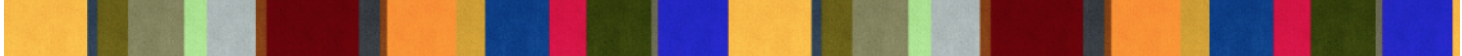 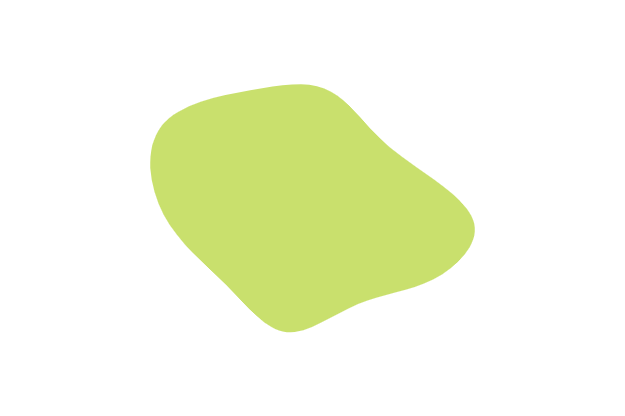 Value Proposition #2: Diversion – Do you happen to know…. providing another historical fact
The Majority of Americans already taking the vaccines, would you join us?
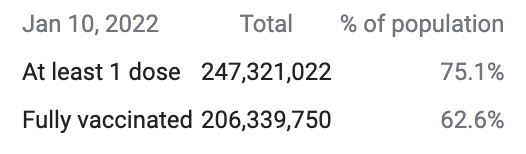 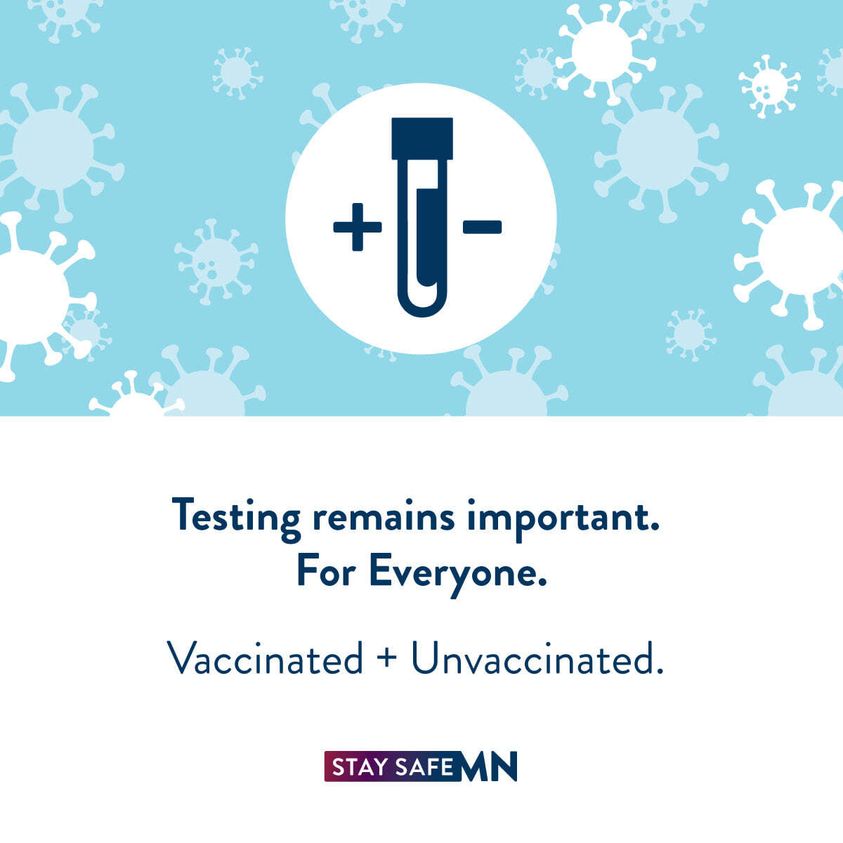 Go to a reputable medical information website like the CDC and  World Health Organization and make a list of as many facts as you can find about COVID-19 and the vaccines.
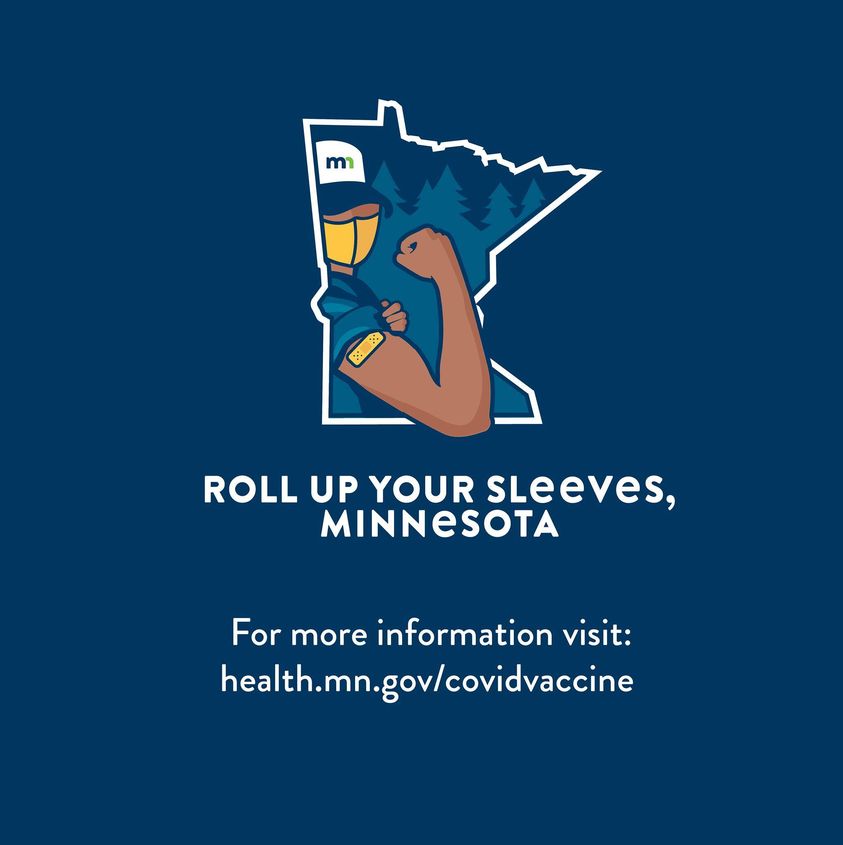 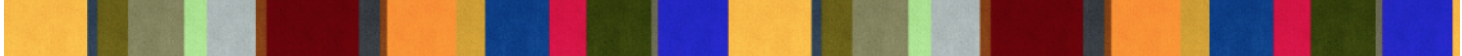 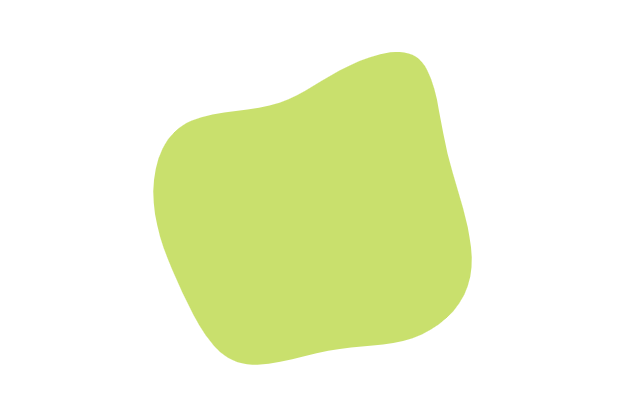 Value Proposition #3: Immersion – Providing Context and WE ARE IN THIS TOGETHER
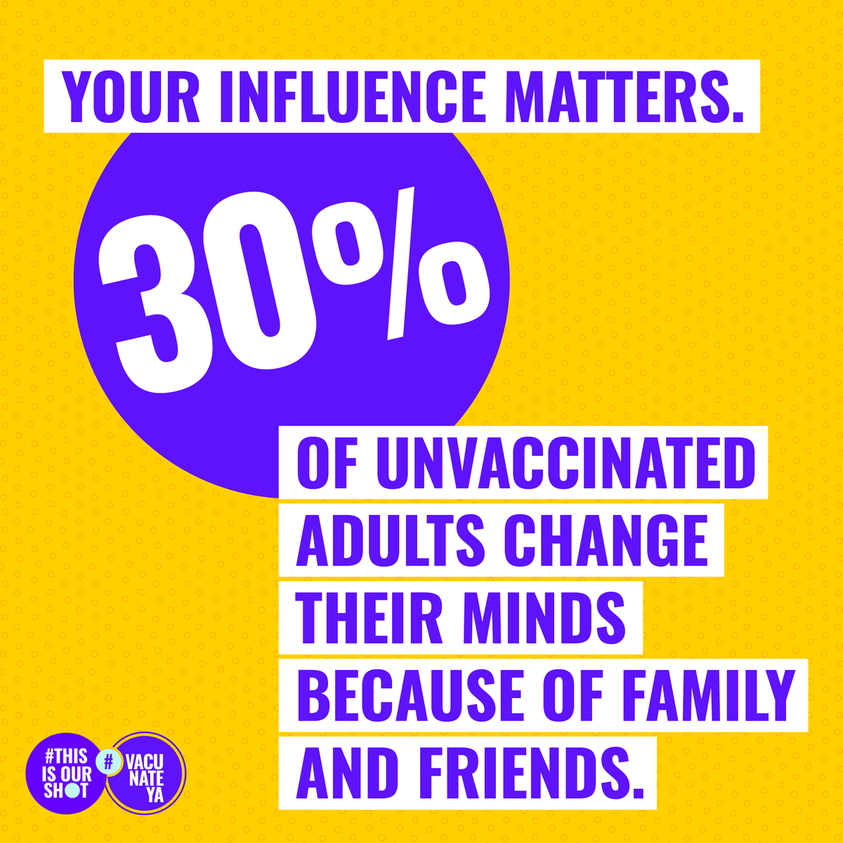 You’d think that at some point, the anti-vaxxers would take a hint regarding the importance of vaccines and their collective role in human history.
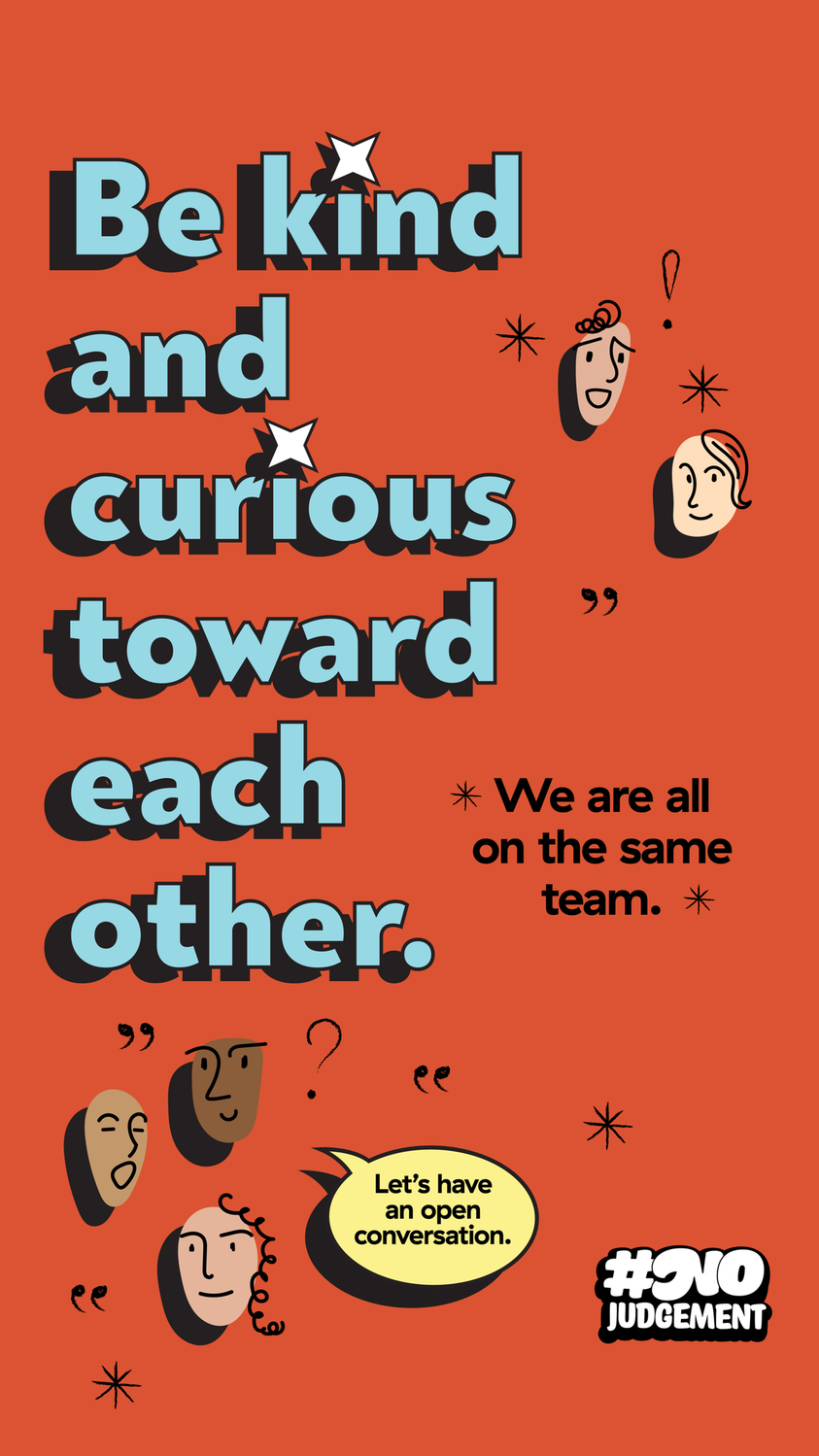 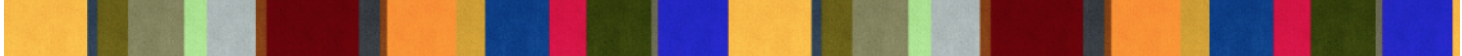 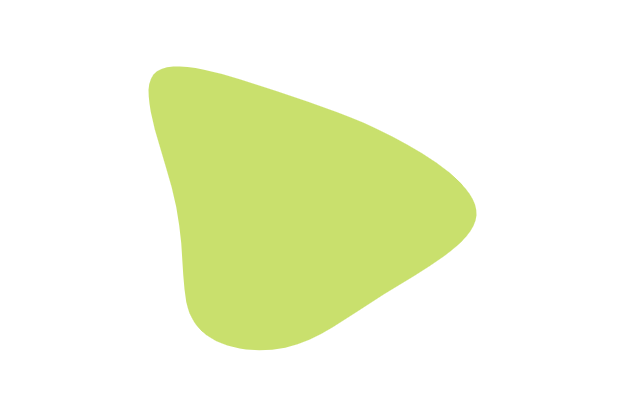 Value Proposition #4: Progression - Emphasizing the Future – to better protect your family and children
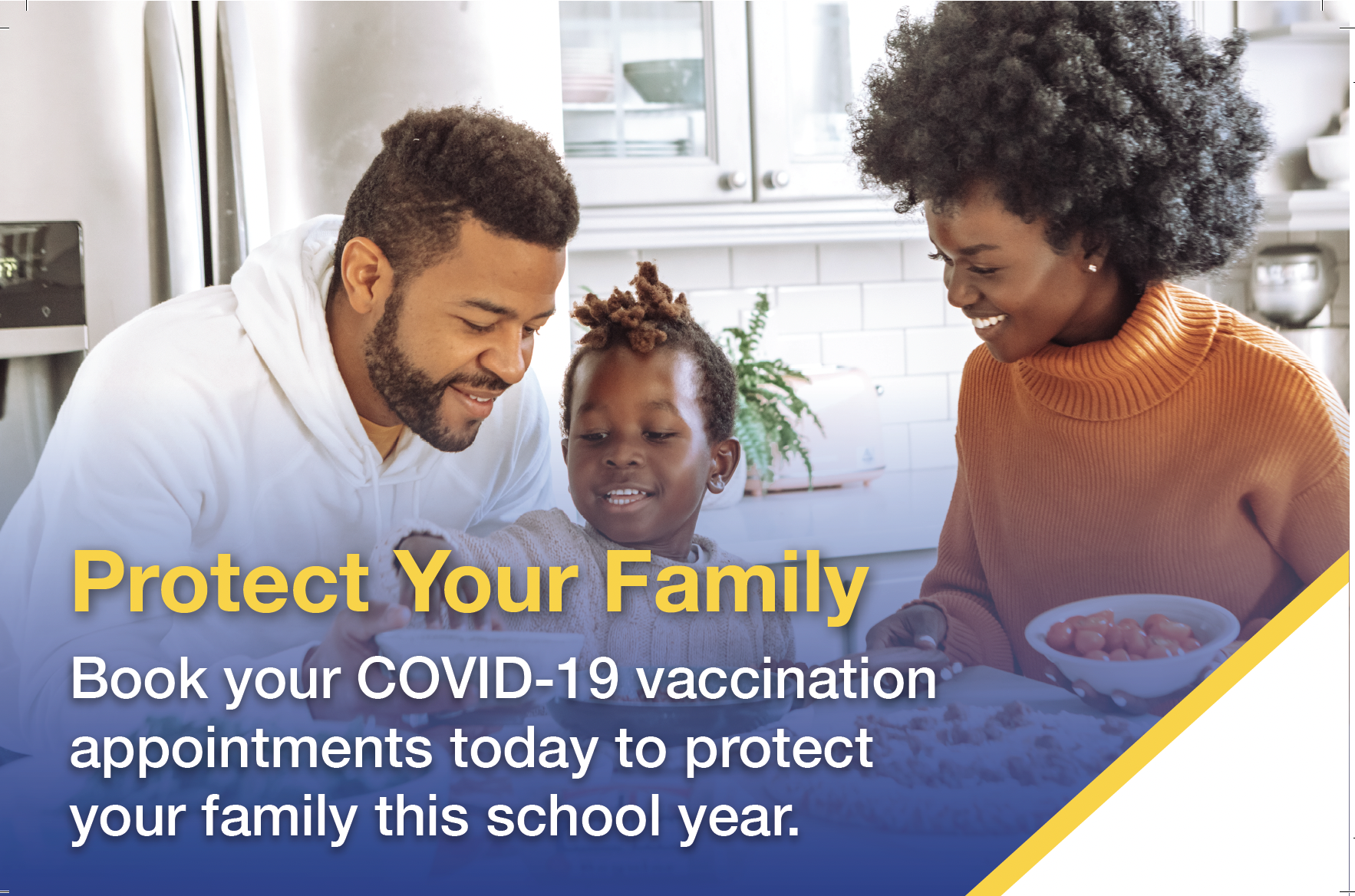 We've spoken to many people in our community who have decided not to get vaccinated because they feel protected by natural infection after recovering from COVID. What do we know about their protection level against COVID vs. someone who has been vaccinated?
ANS: It is an understanding that natural immunity can protect people, but the speed in gaining herd natural immunity cannot compete with the speed of the current virus spreading.  At this urgent stage, we can’t wait, we need everyone to get vaccinated, and VACCINE IS SAFE.
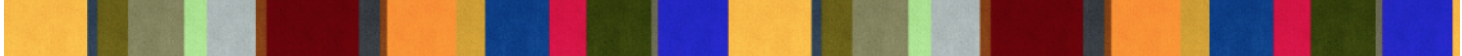 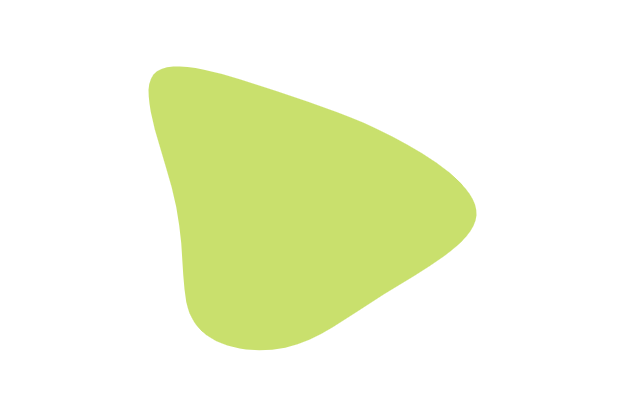 Value Proposition #5: Repetition - Like a broken record – repeating your messages again and again – Make correct information more memorable
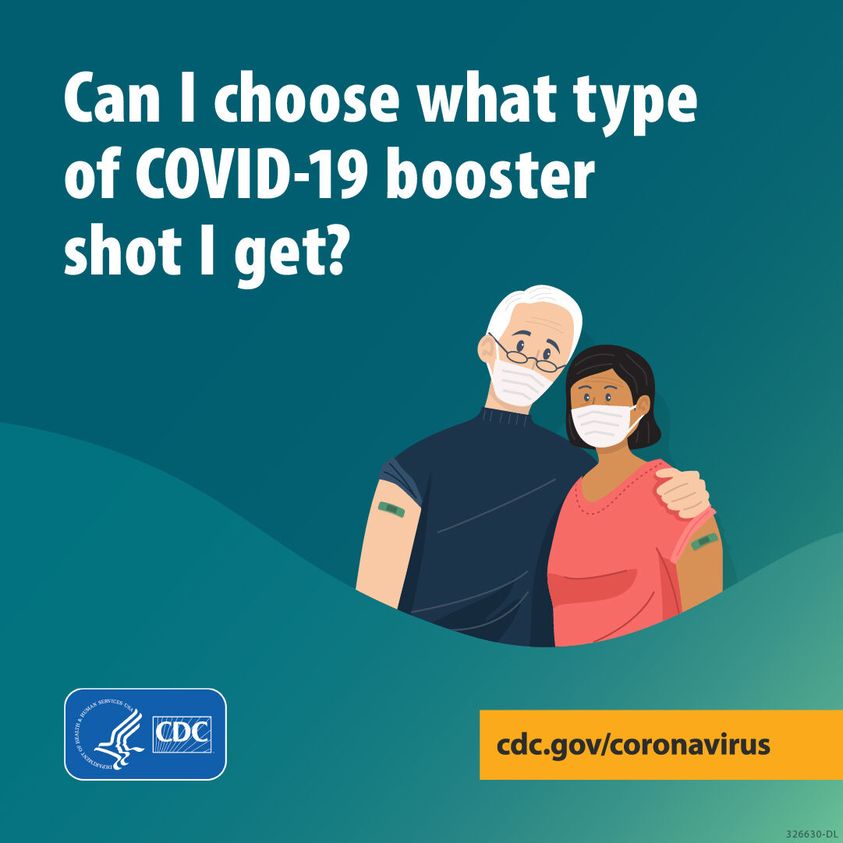 Can anyone explain why COVID treats individuals differently? I work at a nursing home and take care of a lady over 100 years that had covid for a few weeks and didn't die from it, including most of the residents who had it and survived (a small amount died).
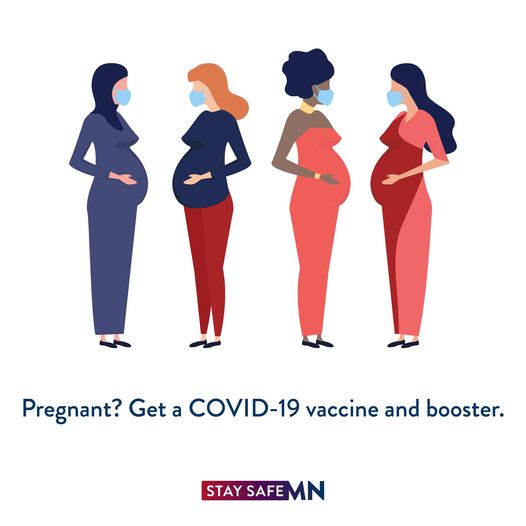 ANS: Because every person is unique in DNAs and physical features. That’s why every person shouldn’t gamble and every person needs a vaccine.
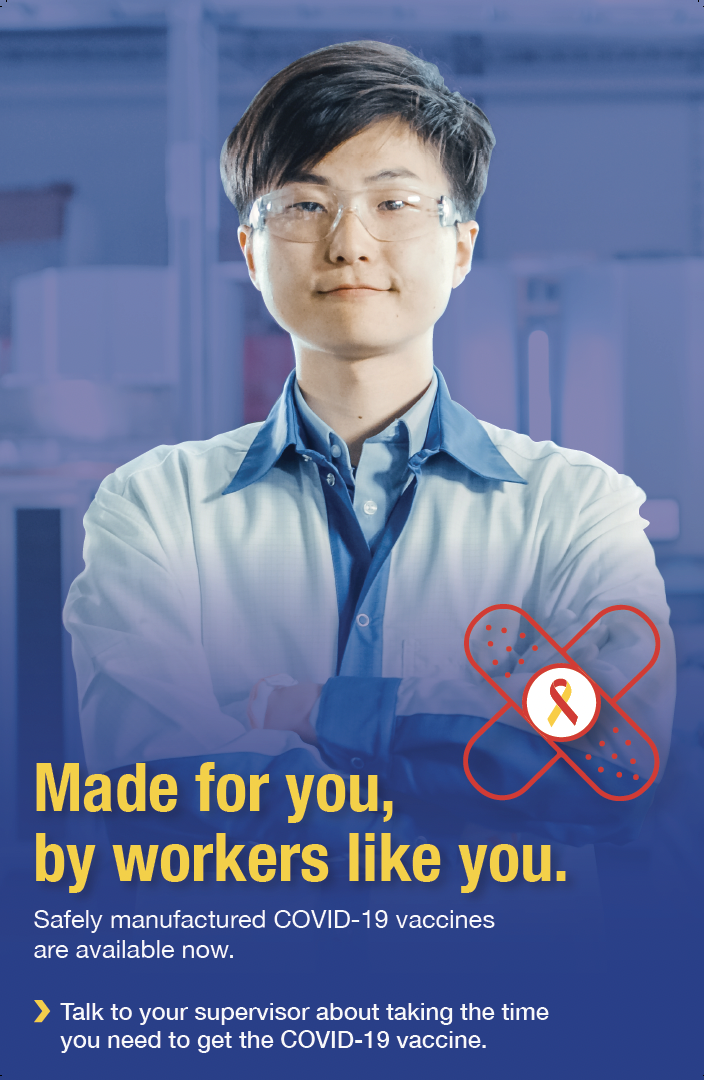 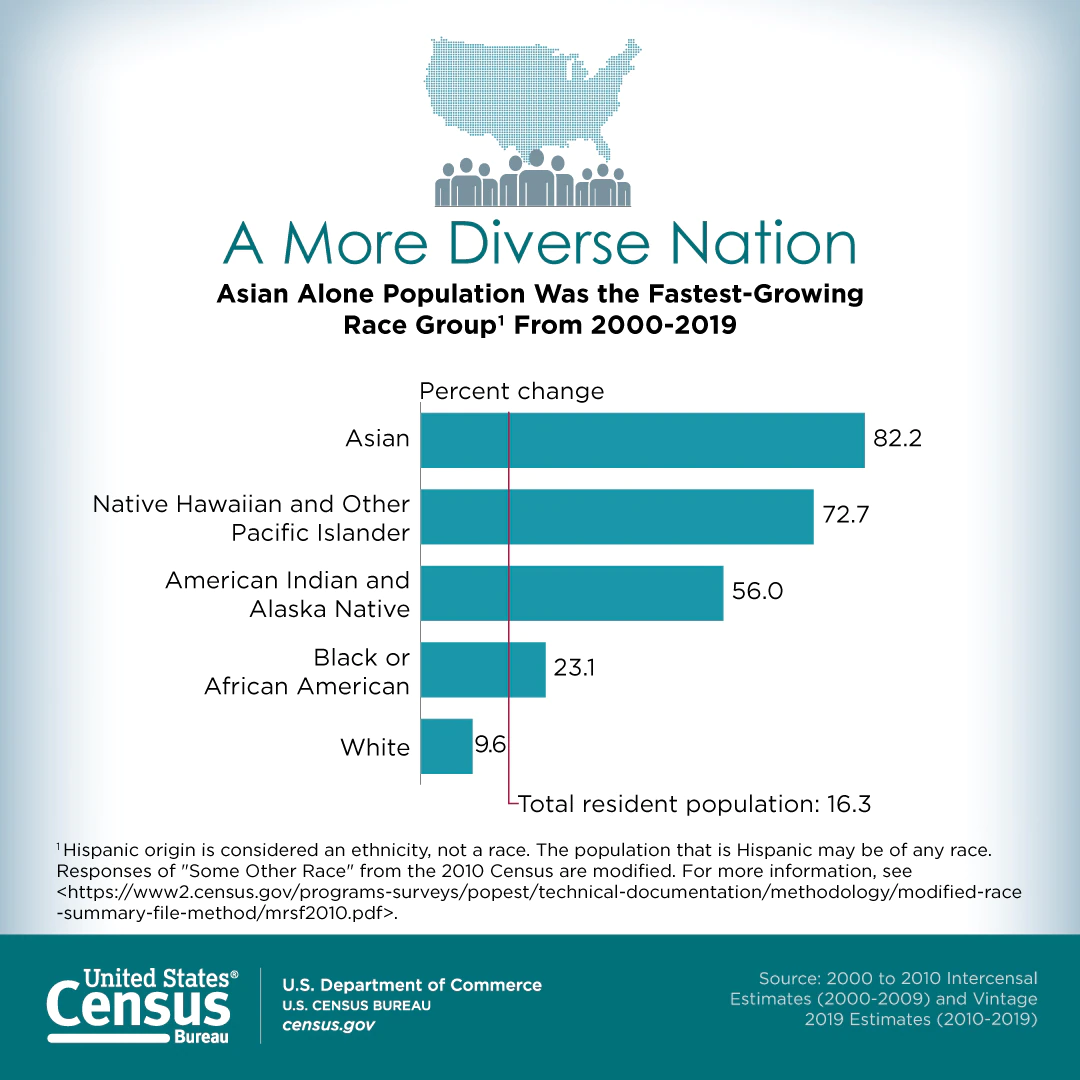 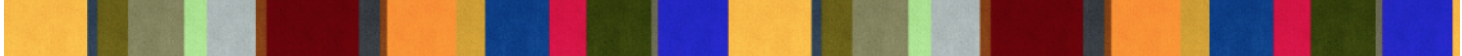 Different than health-centered social media posts, check these sites for good examples:
Gambling, Shopping, and Winning
https://www.themanufacturinginstitute.org/research/thisisourshot/

https://sites.google.com/ideo.org/nojudgment/home
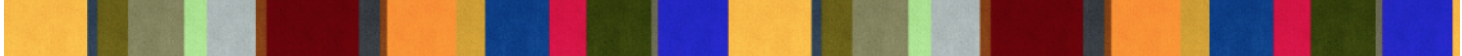 SIMPLE THINGS WE CAN DO
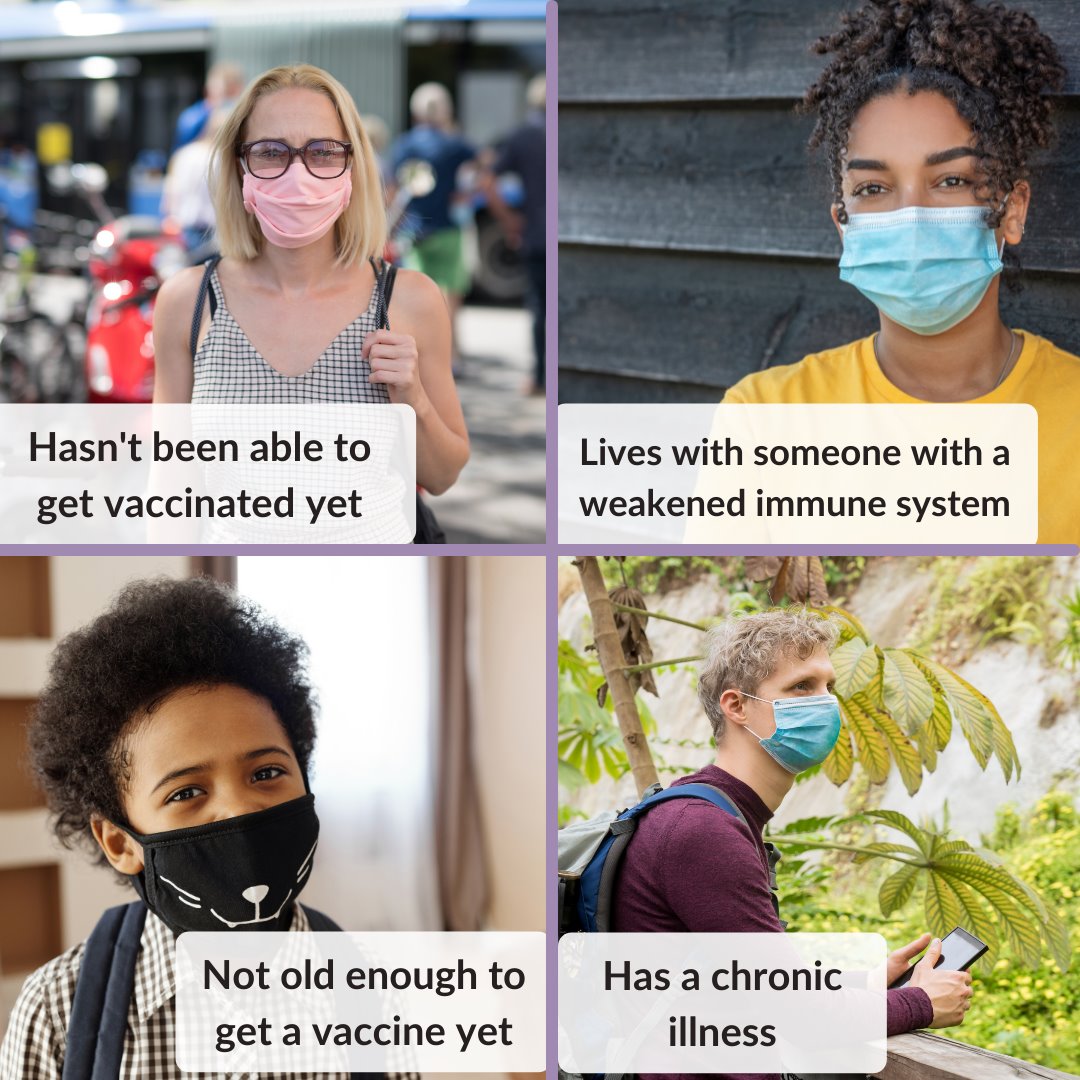 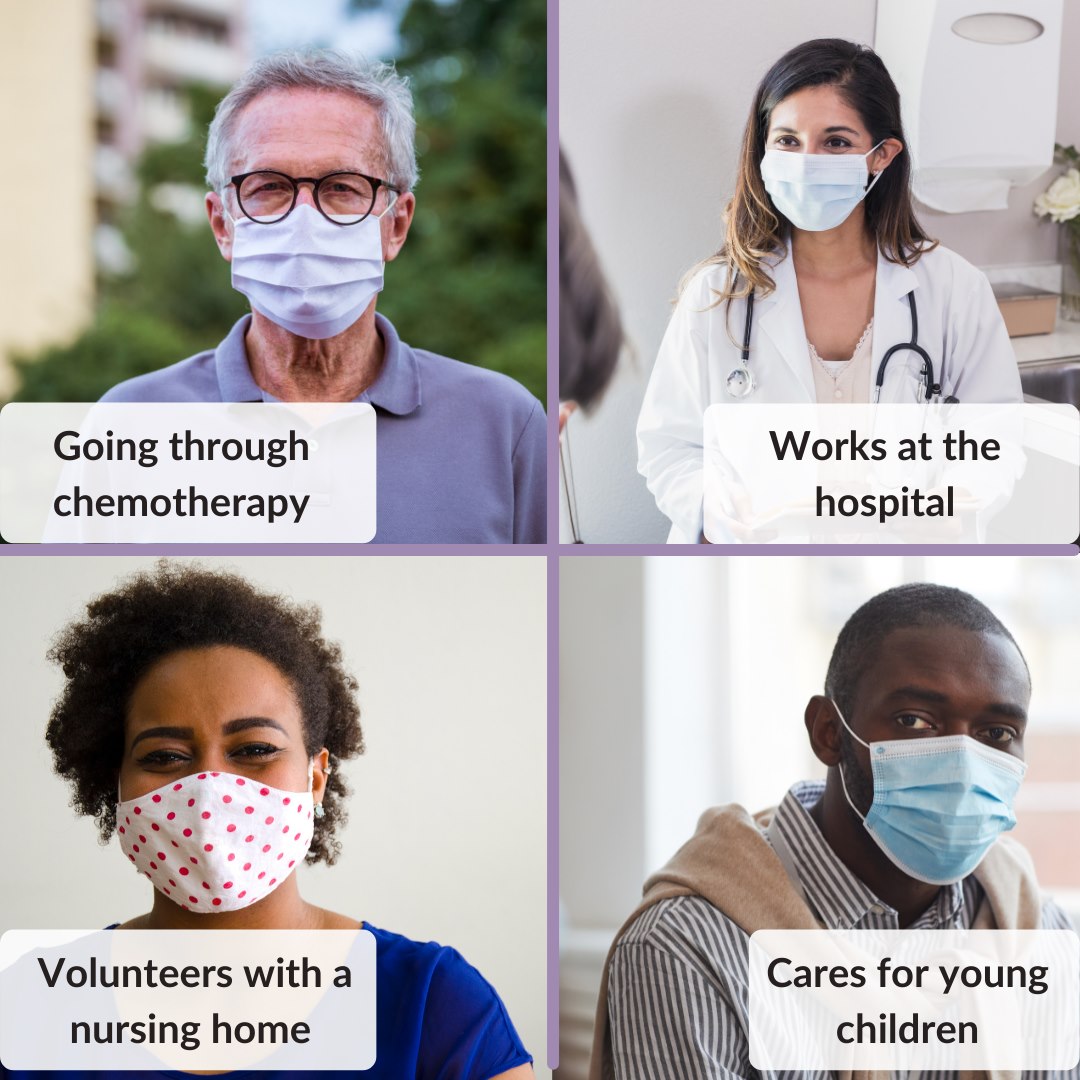 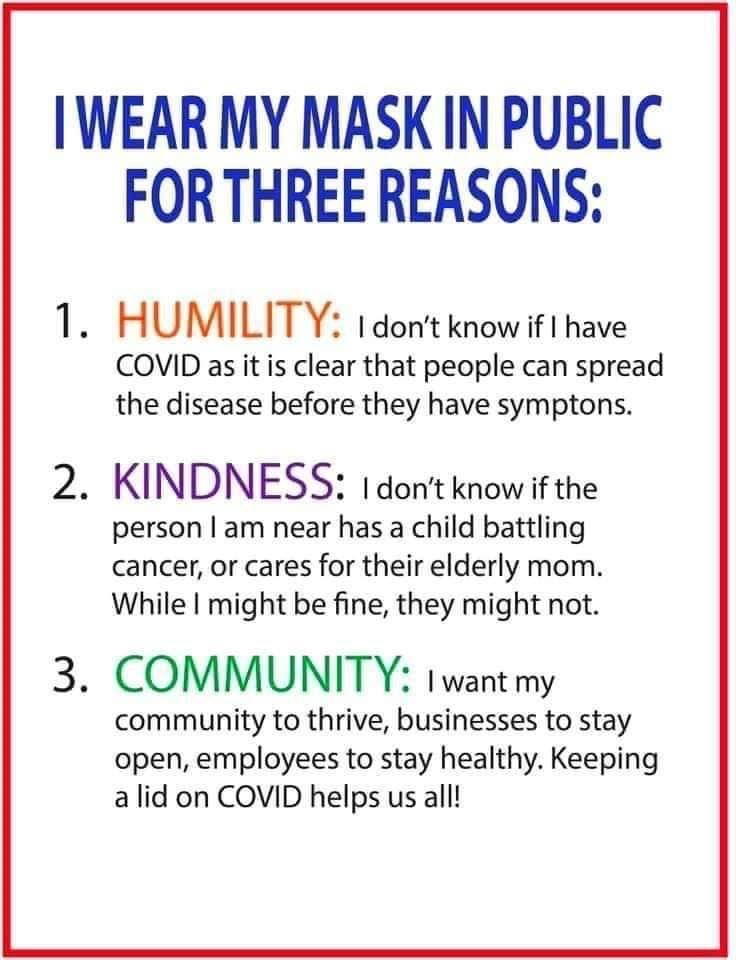 Gambling, Shopping, and Winning
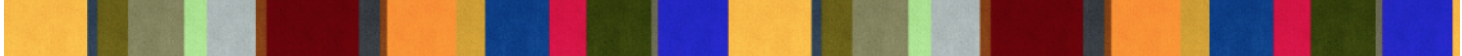 NOT DO – examples from MDH
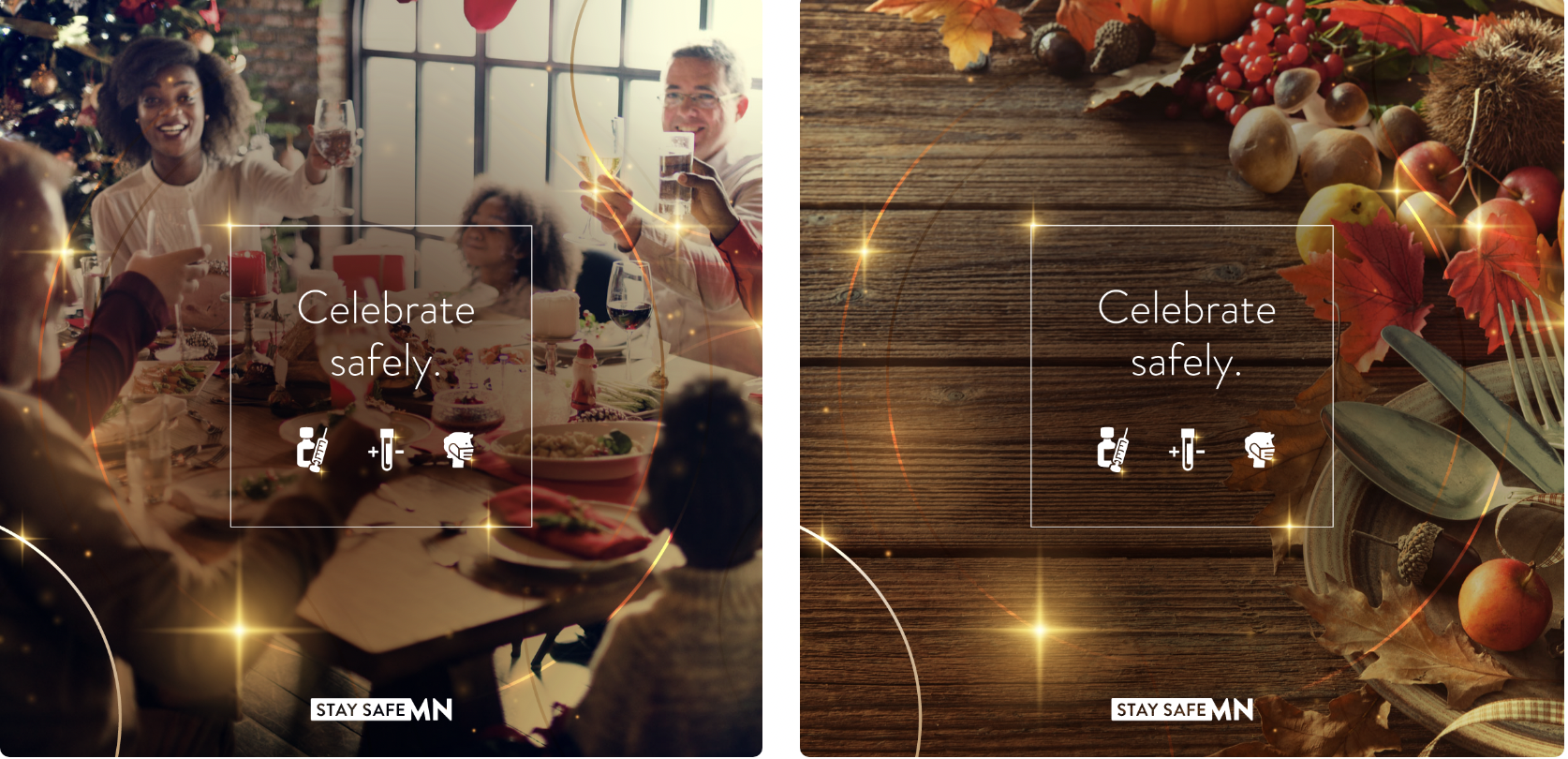 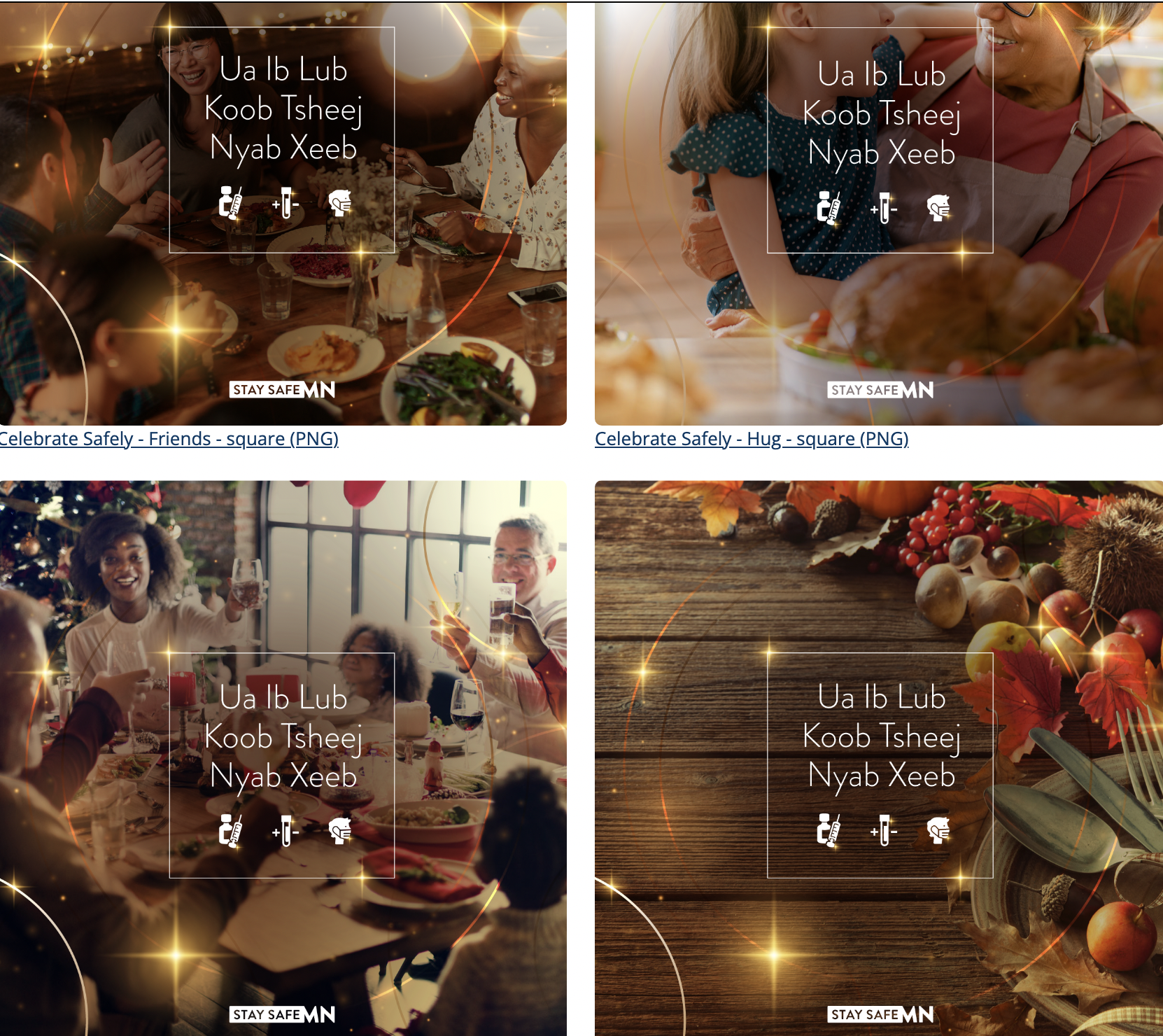 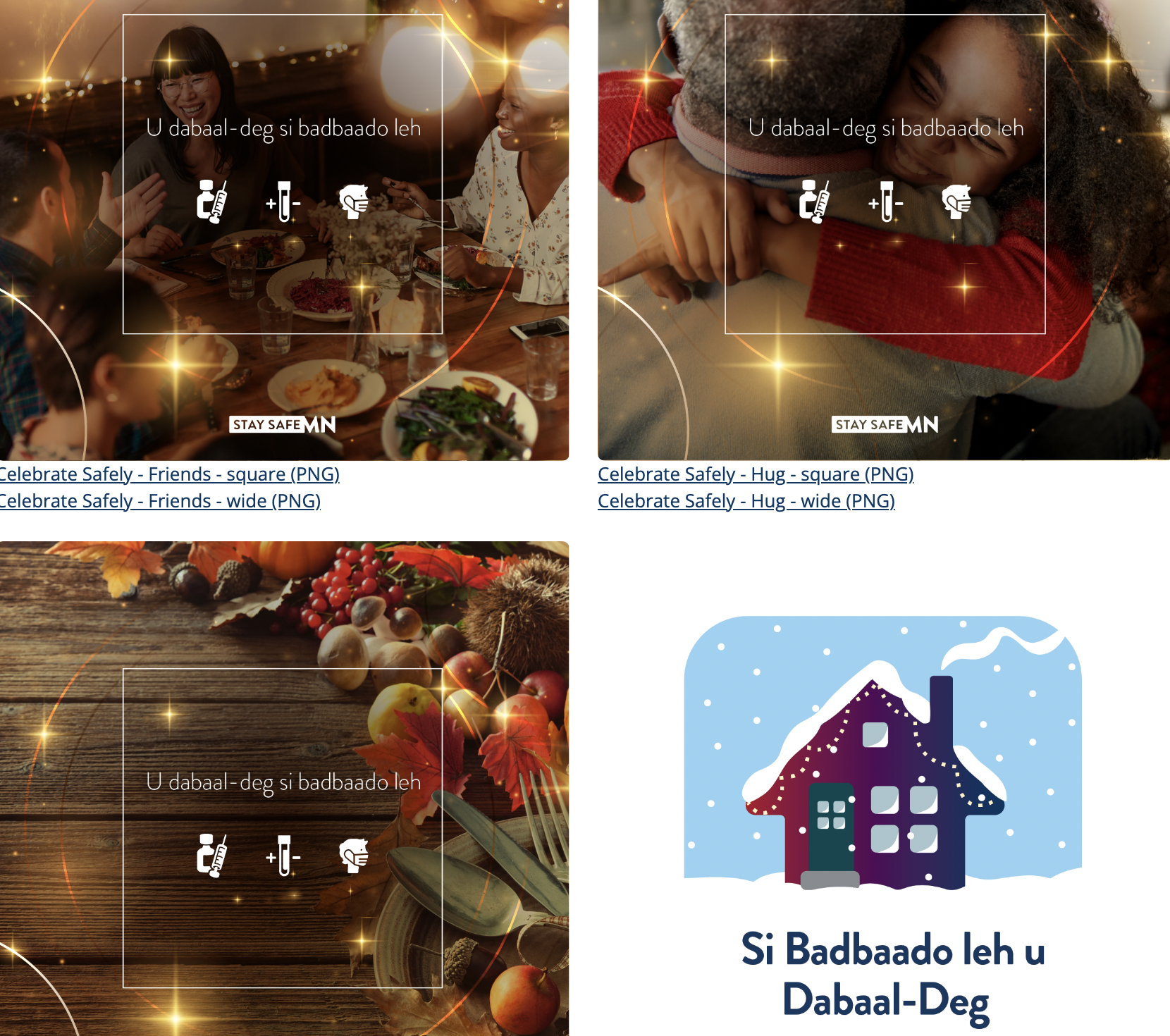 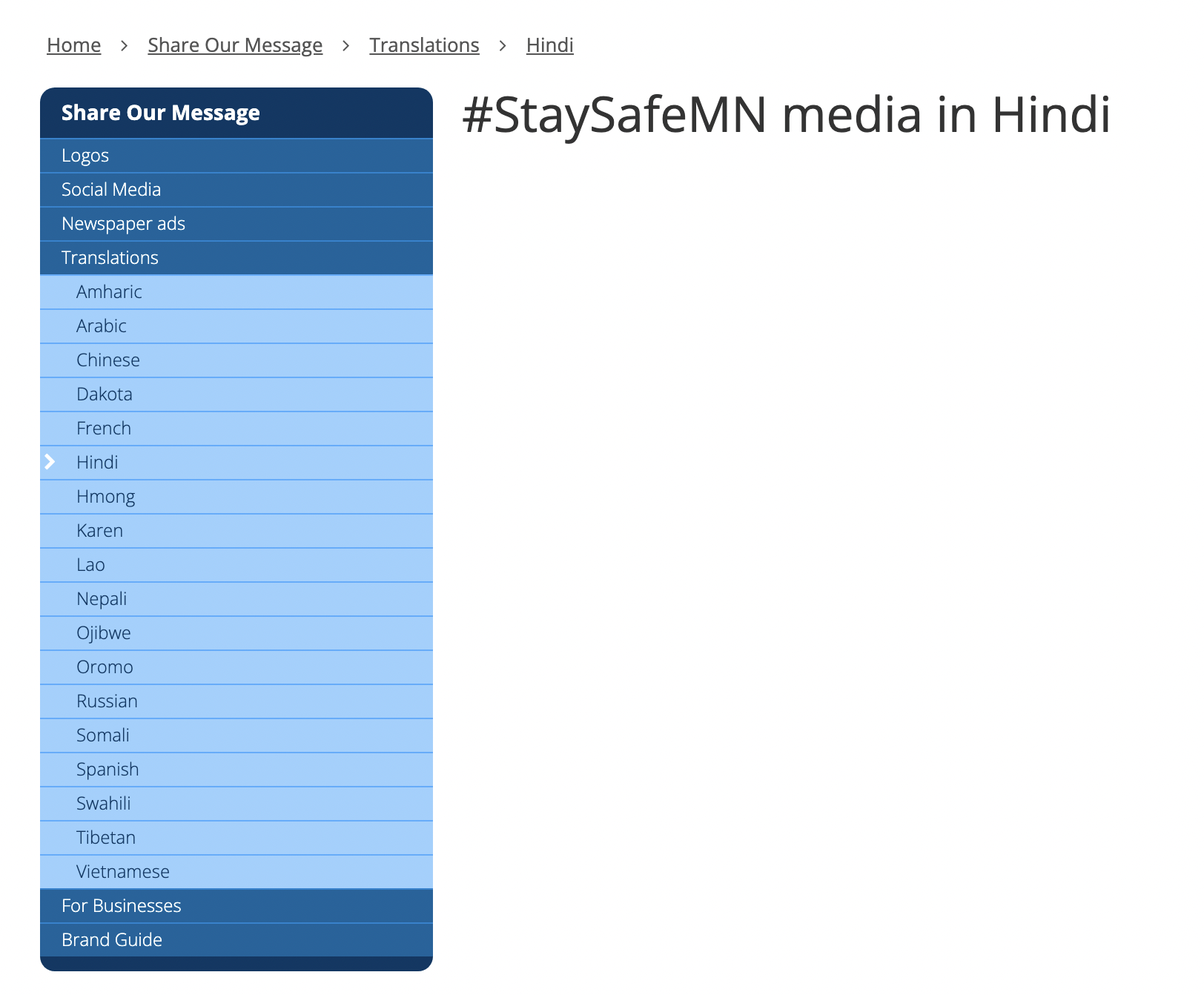 Project HEALINGS
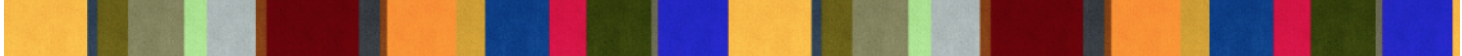 Ange Hwang
angehwang@amamedia.org

Jiang Zhu
Jiang.zhu@amamedia.org


www.projecthealings.info
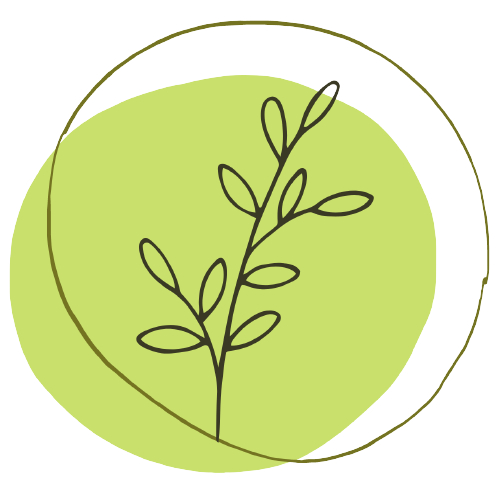 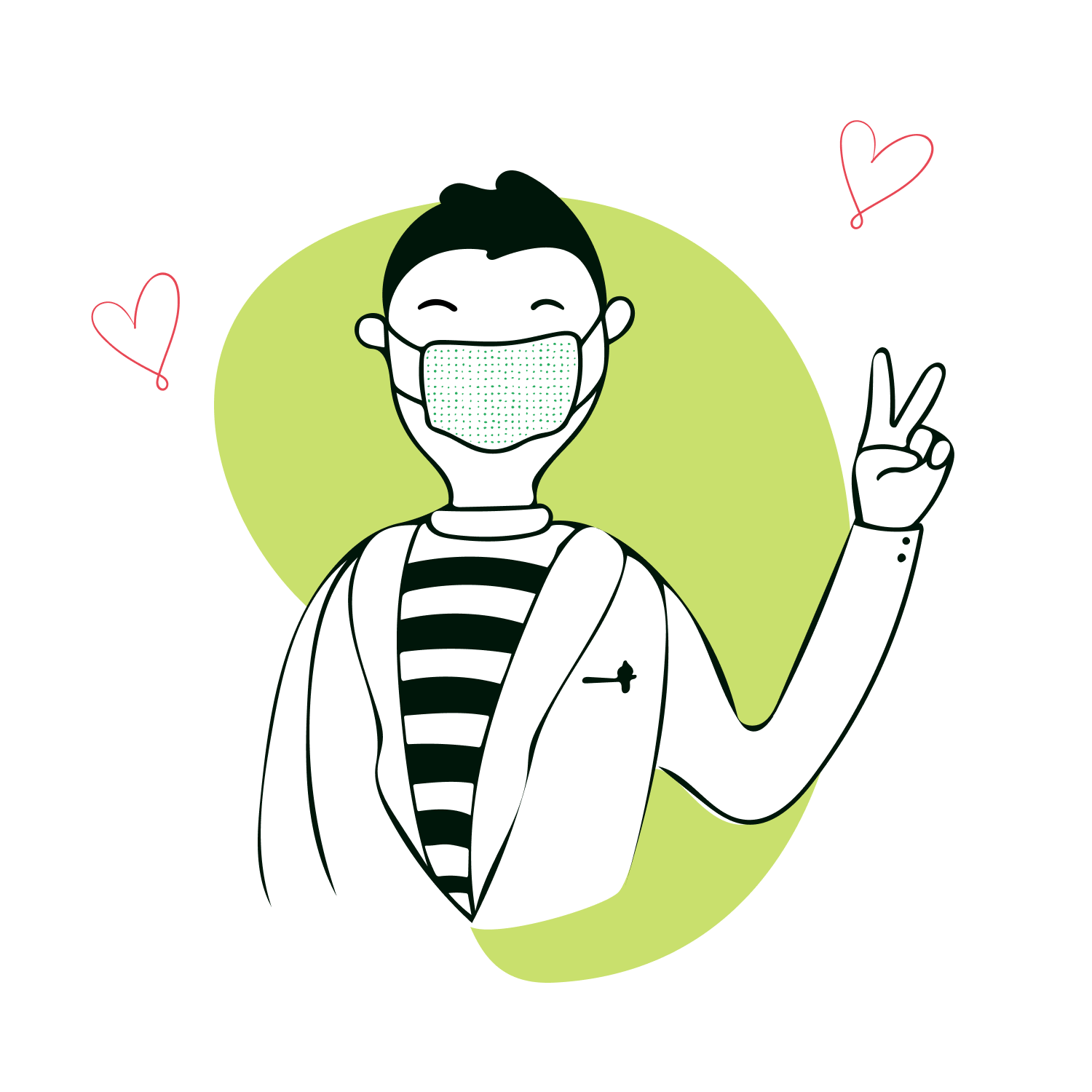 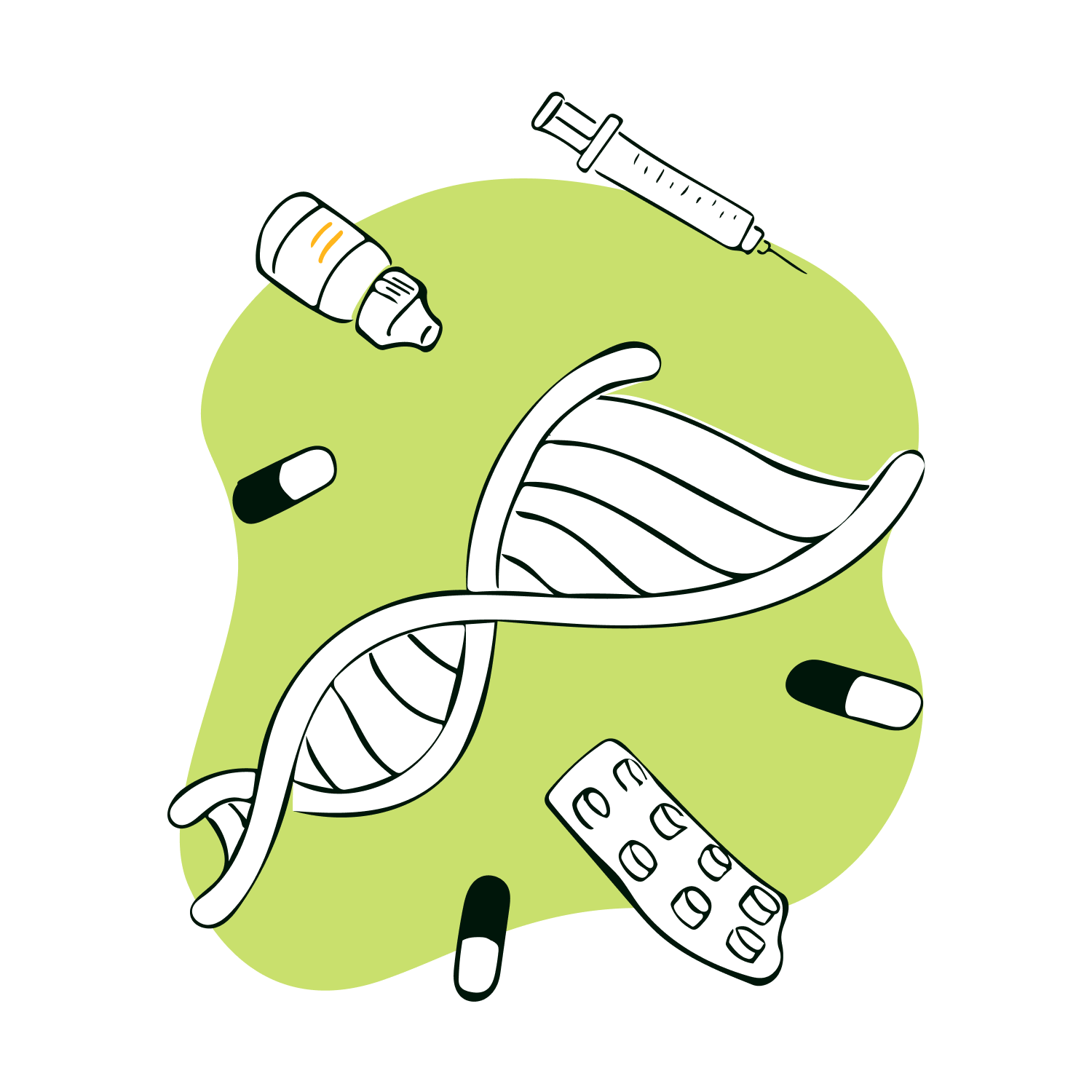 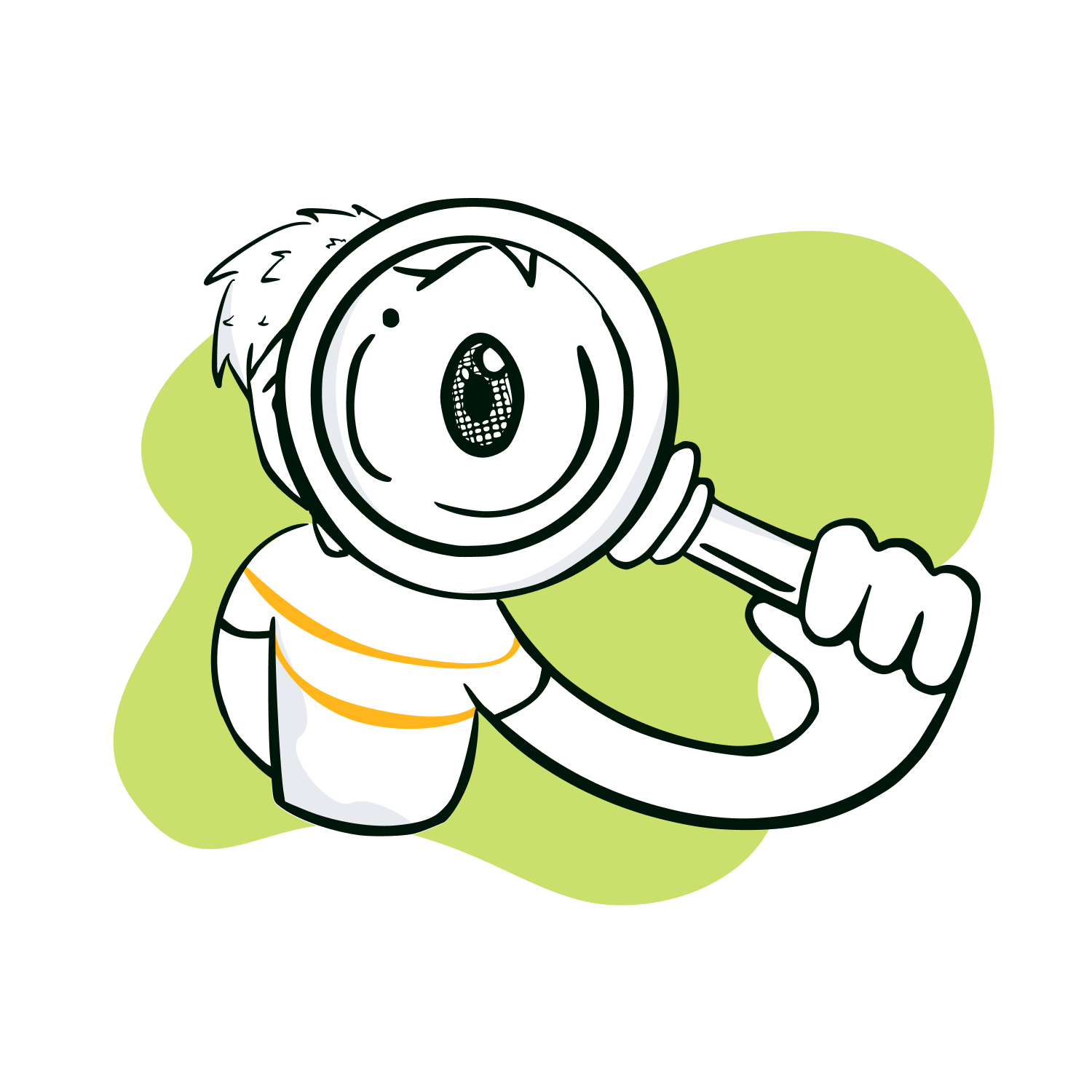 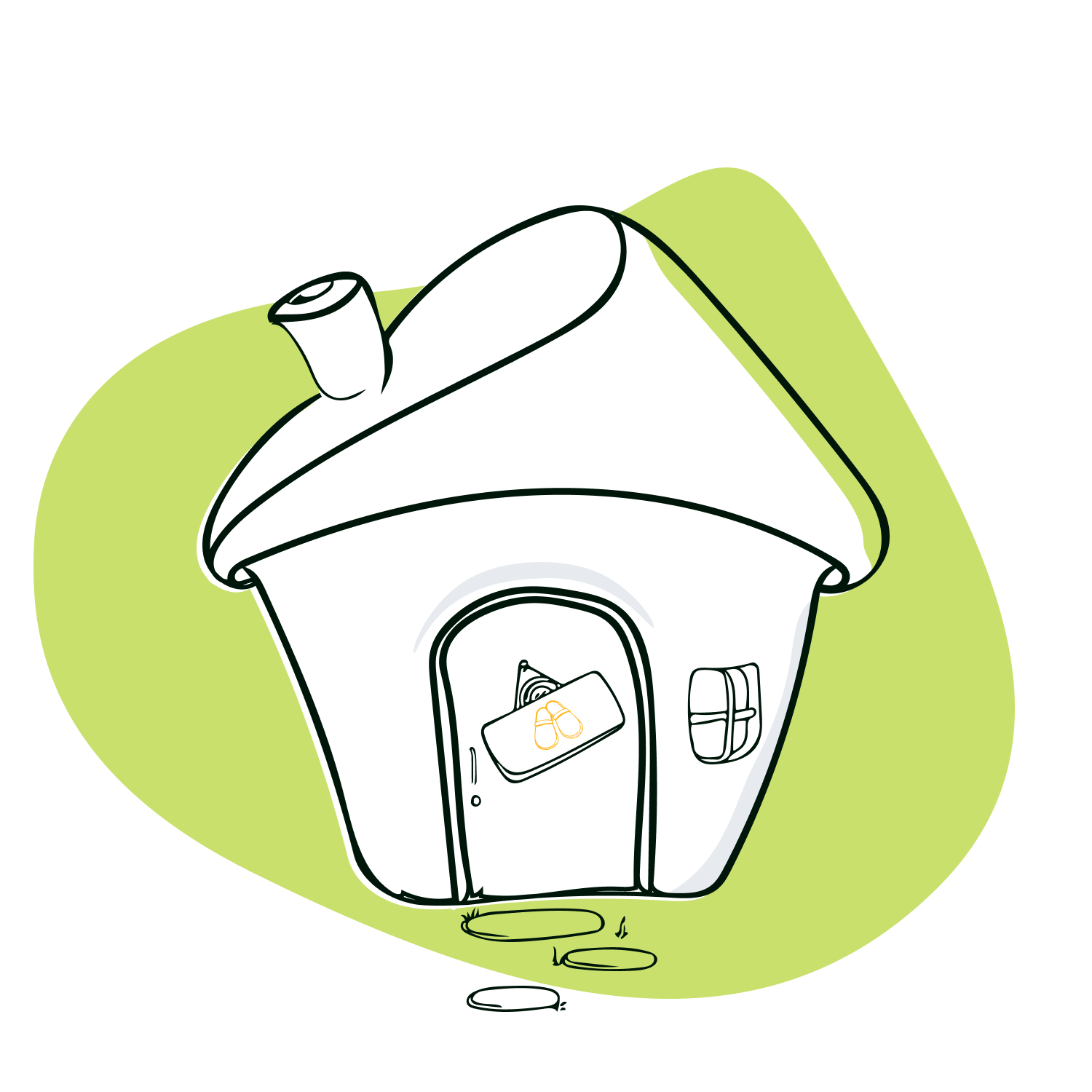 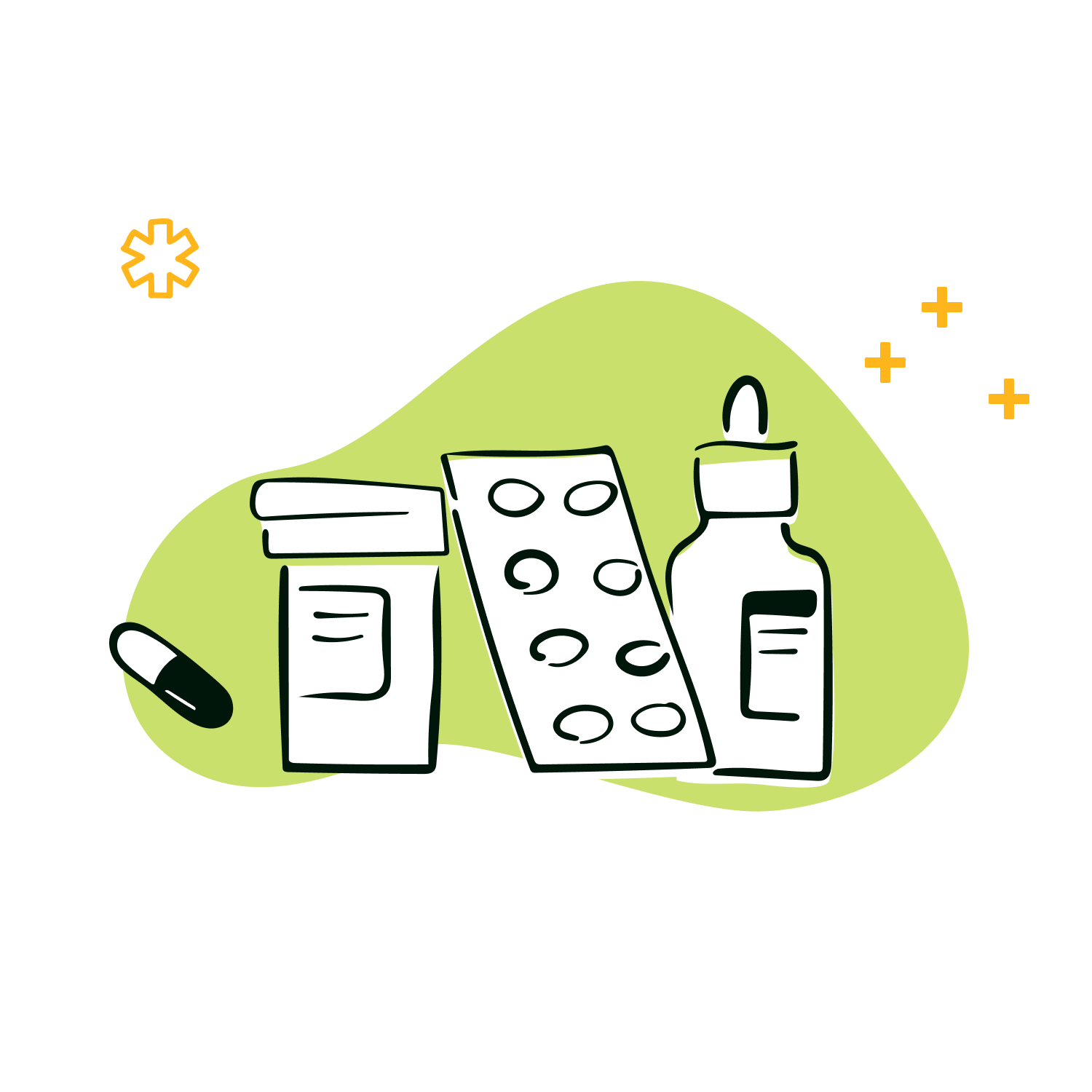 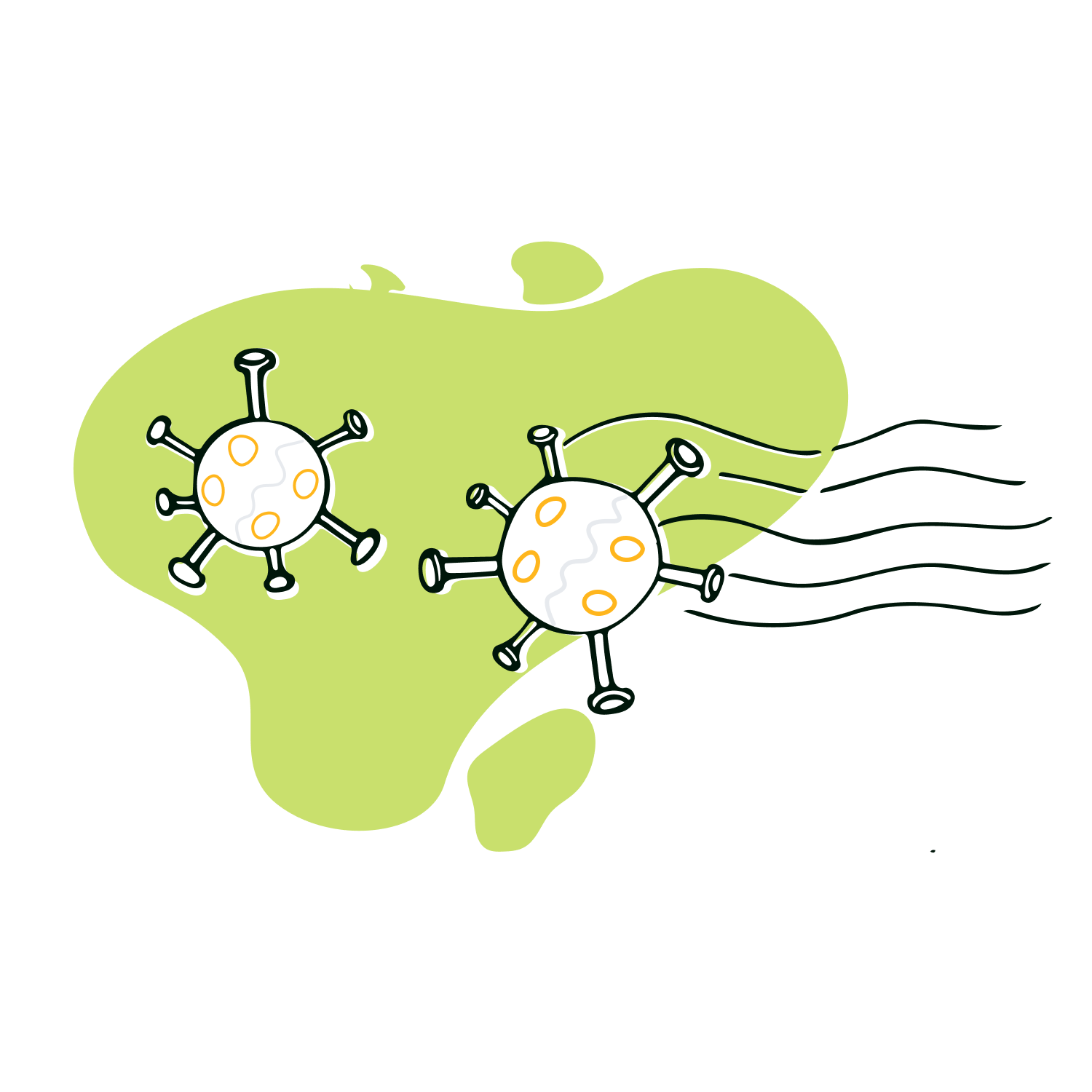 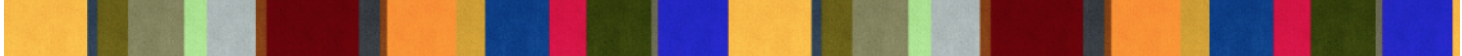